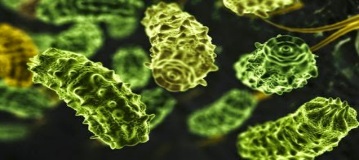 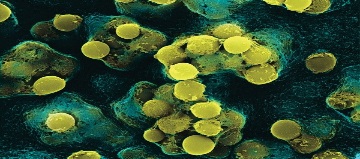 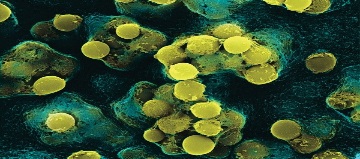 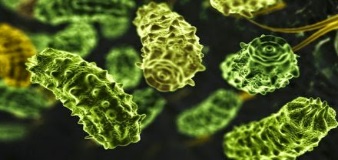 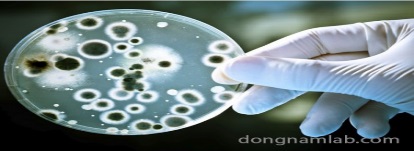 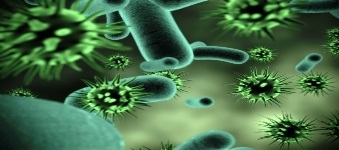 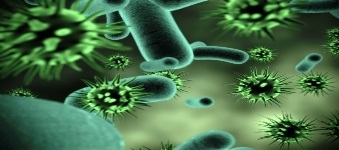 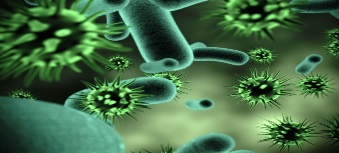 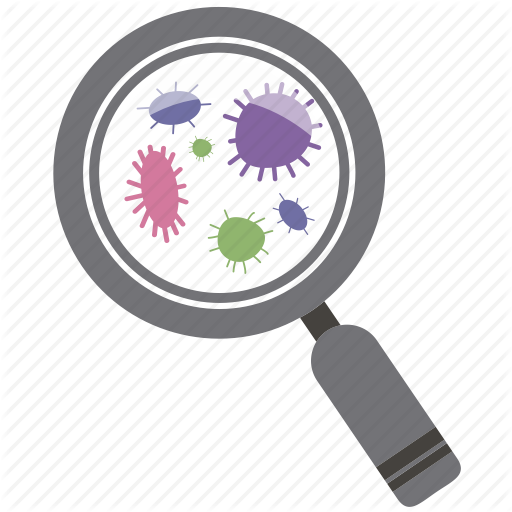 Phần Bốn: SINH HỌC CƠ THỂ
Chương IV. SINH SẢN
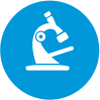 Bài
SINH SẢN HỮU TÍNH Ở ĐỘNG VẬT
45
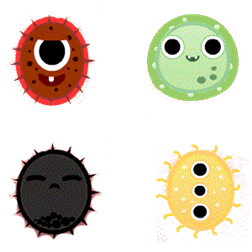 I
KHÁI NIỆM
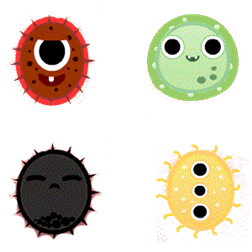 II
QUÁ TRÌNH SINH SẢN HỮU TÍNH Ở ĐỘNG VẬT
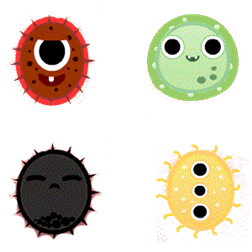 CÁC HÌNH THỨC THỤ TINH
III
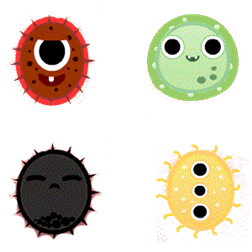 ĐẺ TRỨNG VÀ ĐẺ CON
IV
1
Bài 45
SINH SẢN HỮU TÍNH Ở ĐỘNG VẬT
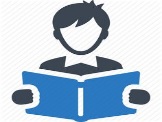 KHÁI NIỆM
I
Quan sát hình và cho biết đâu là sinh sản vô tính, đâu là sinh sản hữu tính.
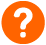 2
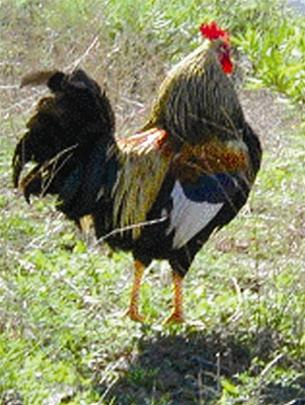 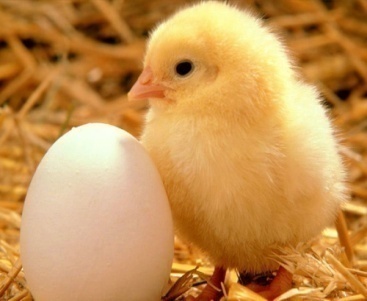 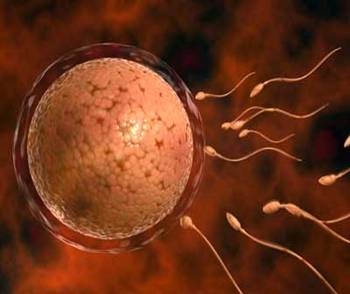 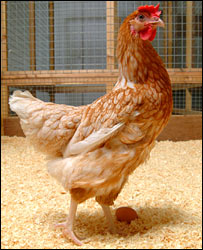 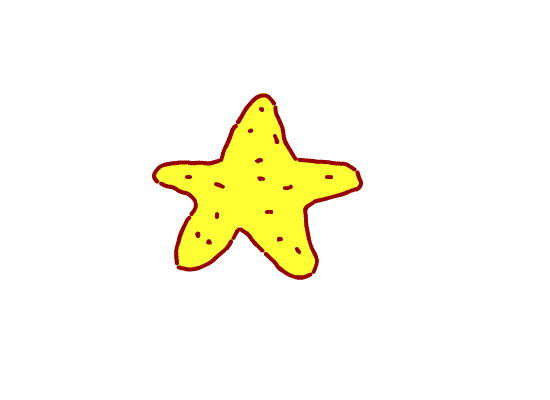 Gà trống
Gà mái
Sao biển
B
A
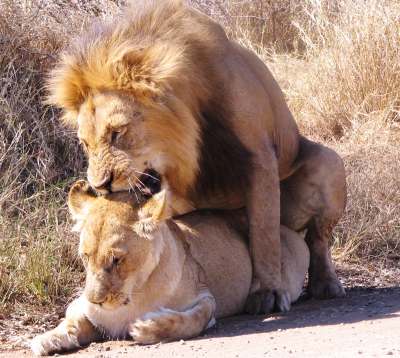 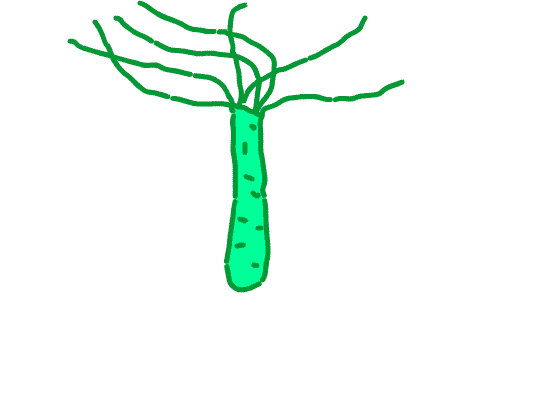 Sư tử giao phối
Sử tử con
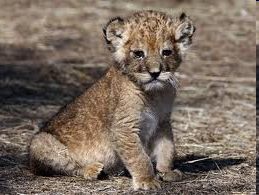 Sinh sản hữu tính: A, D
Sinh sản vô tính: B, C
C
D
Thủy tức (Hydra)
Bài 45
SINH SẢN HỮU TÍNH Ở ĐỘNG VẬT
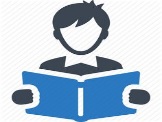 KHÁI NIỆM
I
Điền dấu x vào ô        cho câu đúng nhất về khái niệm sinh sản hữu tính ở động vật
A. Sinh sản hữu tính là kiểu sinh sản tạo ra cá thể mới qua sự hợp nhất của giao tử đực và giao tử cái, các cá thể mới rất giống nhau và thích nghi với môi trường sống.
B. Sinh sản hữu tính là kiểu sinh sản có sự kết hợp của các giao tử lưỡng bội để tạo ra các cá thể mới thích nghi với môi trường sống.
C. Sinh sản hữu tính là kiểu sinh sản tạo ra cá thể mới qua hình thành và hợp nhất giao tử đơn bội đực và giao tử đơn bội cái để tạo ra hợp tử lưỡng bội, hợp tử phát triển hình hành cá thể mới
X
D. Sinh sản hữu tính là kiểu sinh sản tạo ra các cá thể mới qua hợp nhất của hai loại giao tử của bố và mẹ nên con cái rất giống với bố mẹ.
5
Bài 45
SINH SẢN HỮU TÍNH Ở ĐỘNG VẬT
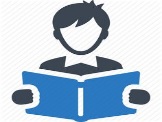 KHÁI NIỆM
I
- Là hình thức sinh sản tạo ra cá thể mới qua sự hình thành và hợp nhất của 2 loại giao tử đơn bội đực (n) và cái (n) để tạo ra hợp tử lưỡng bội (2n), hợp tử phát triển thành cá thể mới (mang thông tin di truyền của cả bố và mẹ).
6
Bài 45
SINH SẢN HỮU TÍNH Ở ĐỘNG VẬT
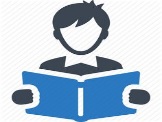 KHÁI NIỆM
I
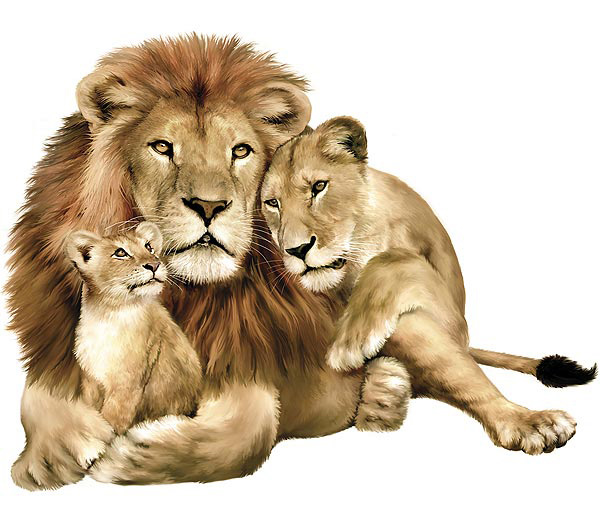 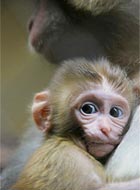 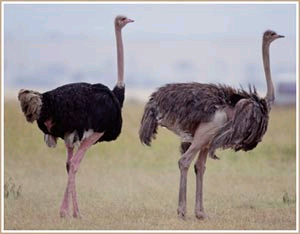 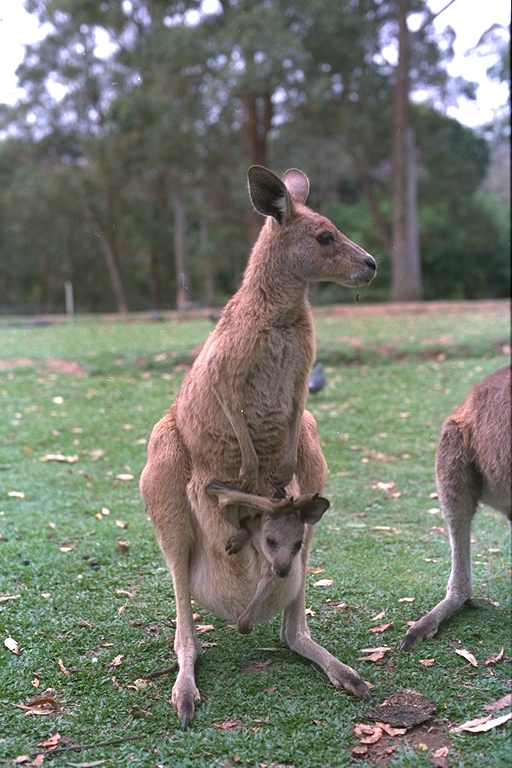 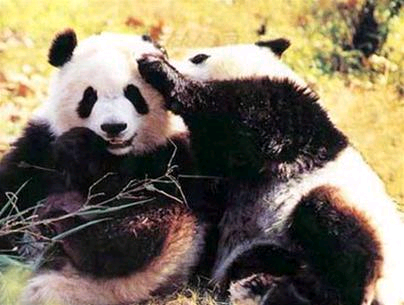 7
Bài 45
SINH SẢN HỮU TÍNH Ở ĐỘNG VẬT
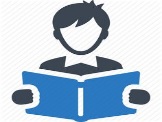 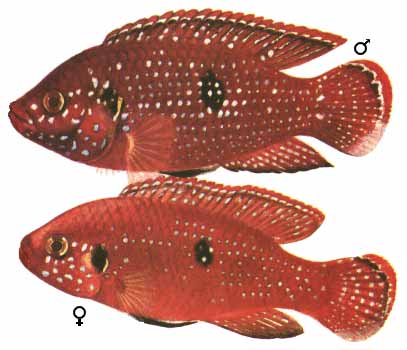 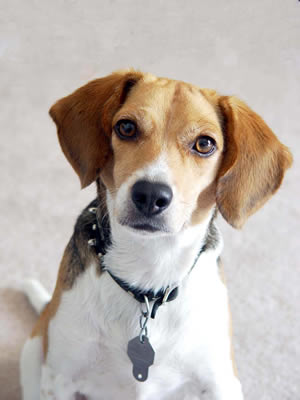 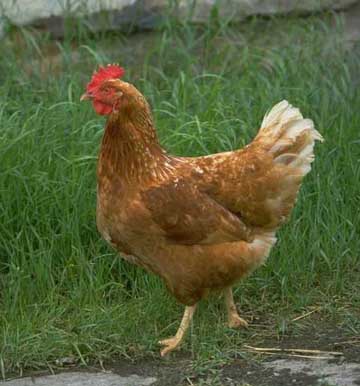 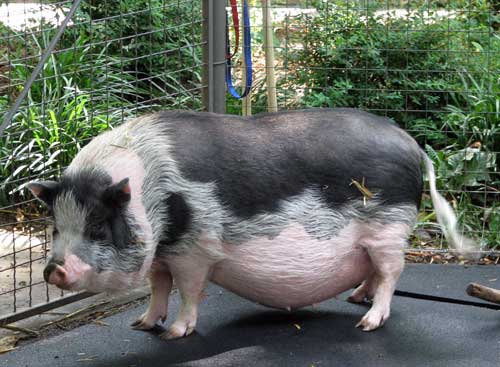 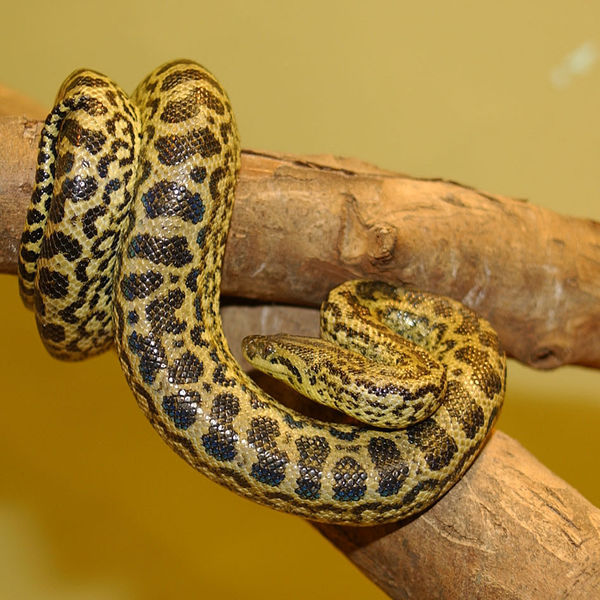 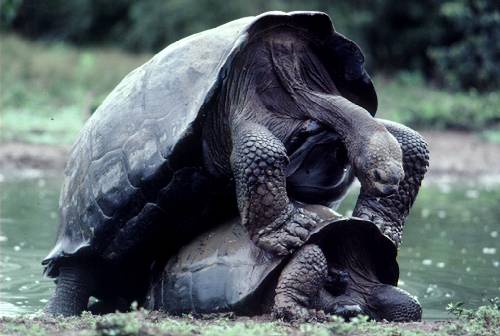 8
Bài 45
SINH SẢN HỮU TÍNH Ở ĐỘNG VẬT
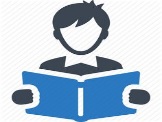 QUÁ TRÌNH SINH SẢN HỮU TÍNH Ở ĐỘNG VẬT
II
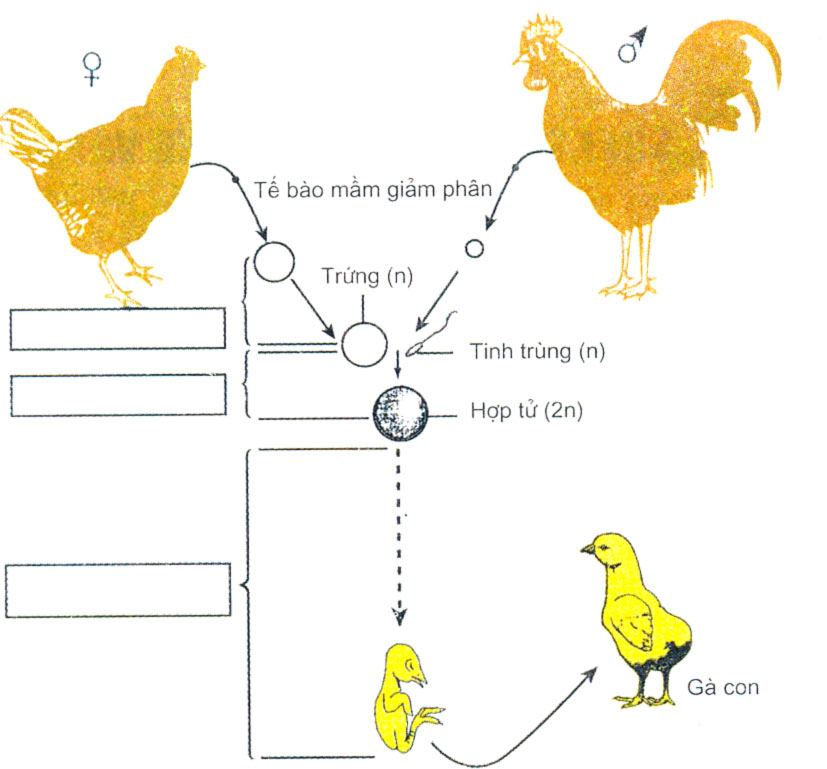 Điền tên các giai đoạn của sinh sản hữu tính và các ô trống.
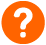 9
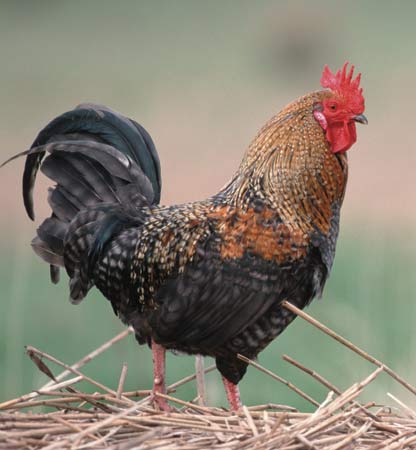 n
n
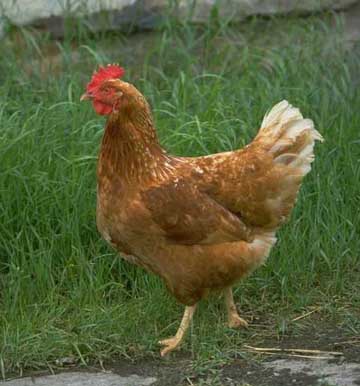 Giai đoạn I
Giảm phân
Hình thành giao tử
2n
2n
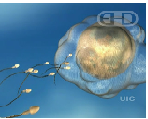 Giai đoạn II
Thụ tinh
Sự thụ tinh
2n
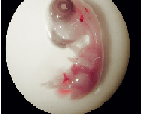 Sự phát triển của phôi
Giai đoạn III
Nguyên phân
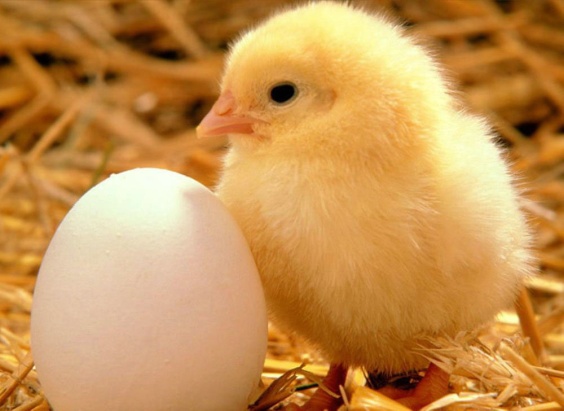 2n
2n
Hình 45.1. Sơ đồ sinh sản hữu tính ở gà
Bài 45
SINH SẢN HỮU TÍNH Ở ĐỘNG VẬT
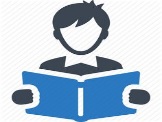 QUÁ TRÌNH SINH SẢN HỮU TÍNH Ở ĐỘNG VẬT
II
- Gồm 3 giai đoạn:
+ Hình thành giao tử (tinh trùng và trứng)
+ Thụ tinh.
+ Phát triển phôi hình thành cá thể mới.
* Ưu điểm và hạn chế của sinh sản hữu tính:
+ Ưu điểm:
- Tạo ra các cá thể mới đa dạng về đặc điểm di truyền nên động vật có thể thích nghi và tồn tại trong điều kiện môi trường sống thay đổi.
+ Hạn chế: 
Không có lợi trong trường hợp mật độ cá thể của quần thể thấp.
11
Bài 45
SINH SẢN HỮU TÍNH Ở ĐỘNG VẬT
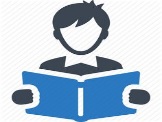 QUÁ TRÌNH SINH SẢN HỮU TÍNH Ở ĐỘNG VẬT
II
Một số động vật đơn tính
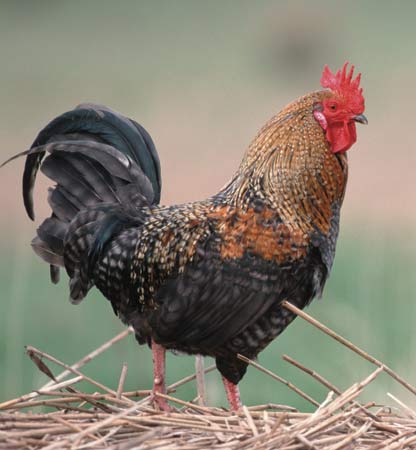 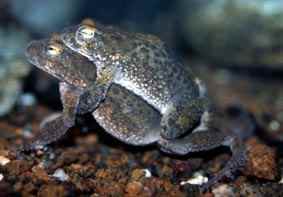 Gà Trống
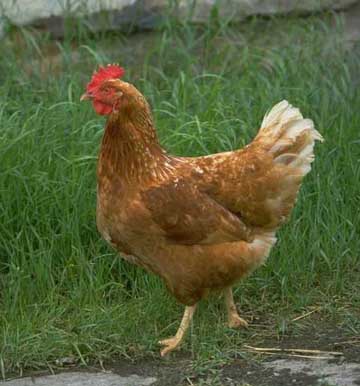 Gà mái
12
Bài 45
SINH SẢN HỮU TÍNH Ở ĐỘNG VẬT
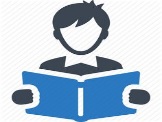 QUÁ TRÌNH SINH SẢN HỮU TÍNH Ở ĐỘNG VẬT
II
Một số động vật đơn tính
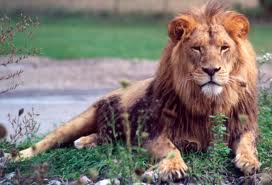 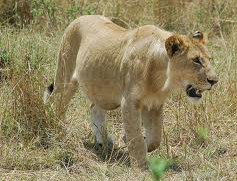 Sư tử đực
Sư tử cái
13
Bài 45
SINH SẢN HỮU TÍNH Ở ĐỘNG VẬT
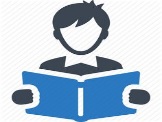 QUÁ TRÌNH SINH SẢN HỮU TÍNH Ở ĐỘNG VẬT
II
Một số động vật lưỡng tính
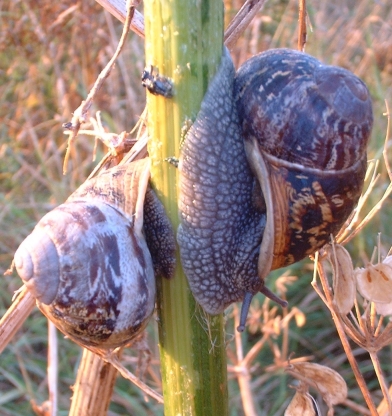 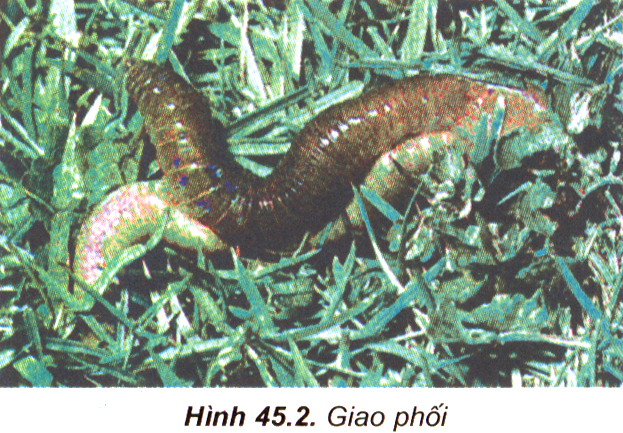 GIUN ĐẤT
ỐC SÊN
14
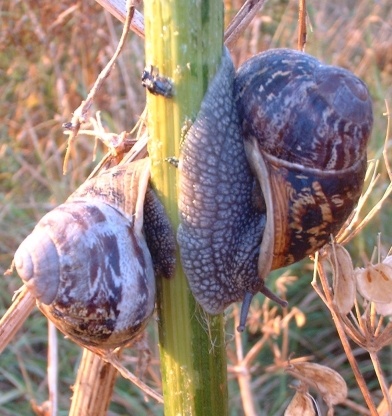 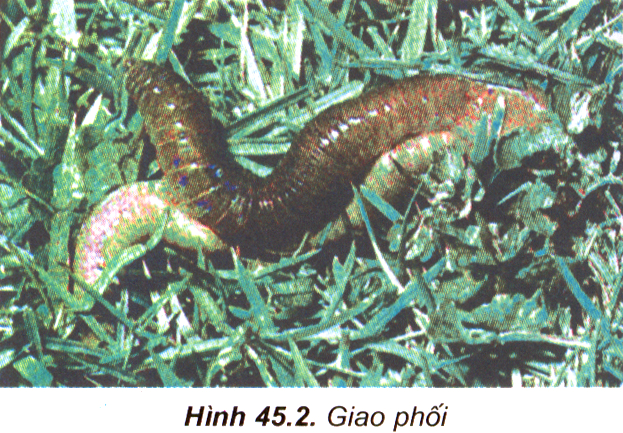 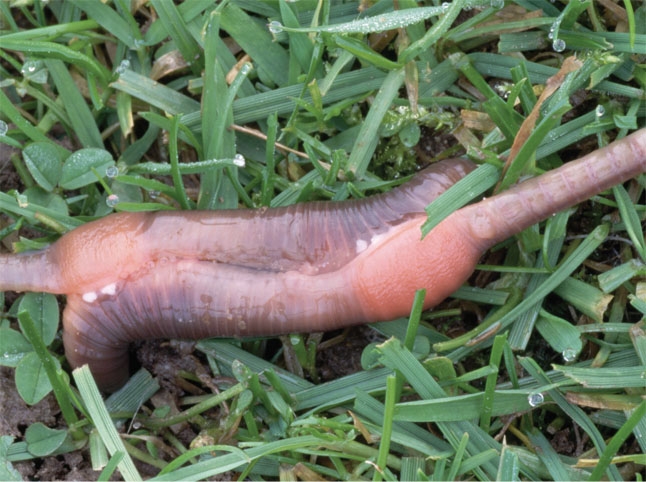 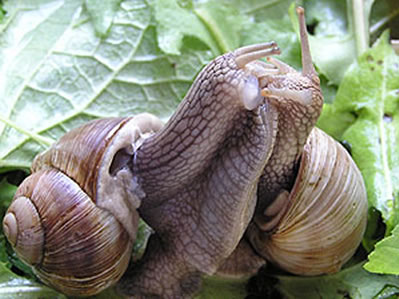 THỤ TINH CHÉO Ở ỐC SÊN
THỤ TINH CHÉO Ở GIUN ĐÂT
Bài 45
SINH SẢN HỮU TÍNH Ở ĐỘNG VẬT
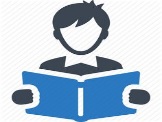 CÁC HÌNH THỨC THỤ TINH
III
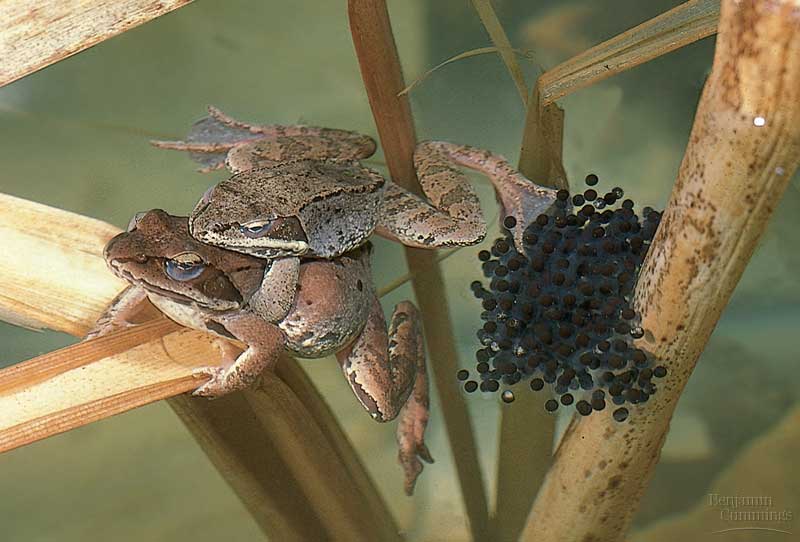 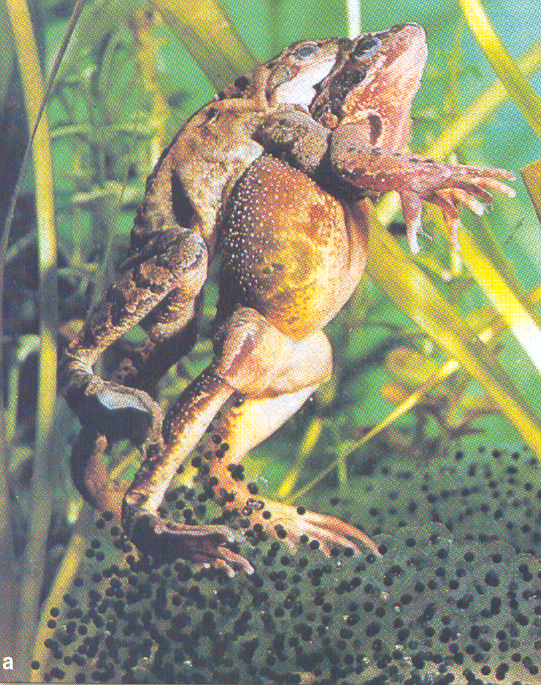 Thụ tinh ngoài ở ếch
16
Bài 45
SINH SẢN HỮU TÍNH Ở ĐỘNG VẬT
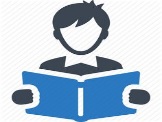 CÁC HÌNH THỨC THỤ TINH
III
Thụ tinh ngoài
1
- Là hình thức thụ tinh mà trứng gặp tinh trùng và thụ tinh ở bên ngoài cơ thể con cái.
- Đại diện: thường là những ĐV sống trong nước như ếch nhái, tôm, cá, lưỡng cư...
17
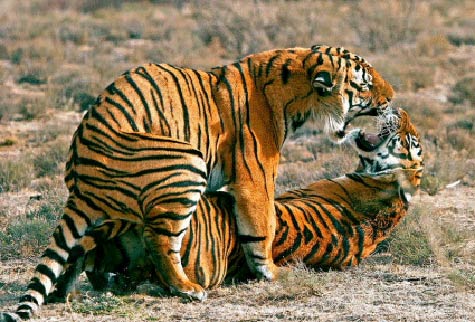 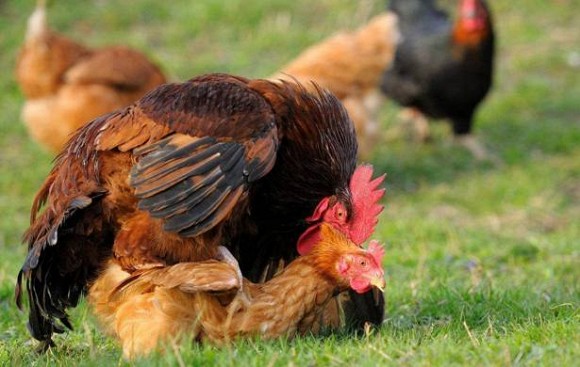 Một số loài động vật thụ tinh trong
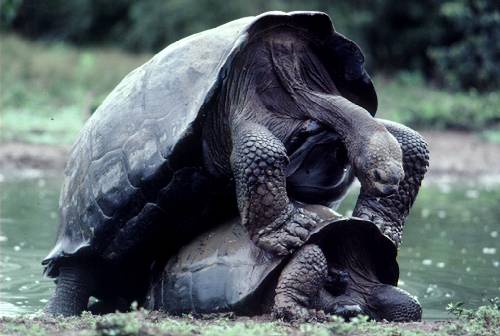 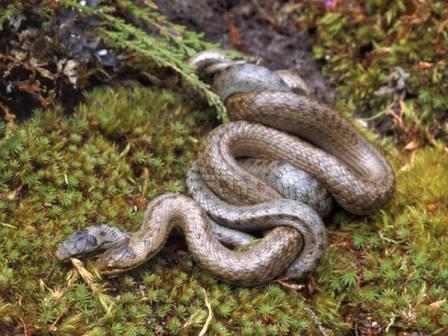 Bài 45
SINH SẢN HỮU TÍNH Ở ĐỘNG VẬT
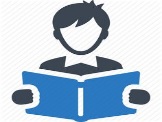 CÁC HÌNH THỨC THỤ TINH
III
Thụ tinh trong
2
- Là hình thức thụ tinh mà trứng gặp tinh trùng và thụ tinh ở bên trong cơ quan sinh dục của con cái.
- Đại diện: chủ yếu là những động vật sống trên cạn như bò sát (rắn), chim, thú...
19
Bài 45
SINH SẢN HỮU TÍNH Ở ĐỘNG VẬT
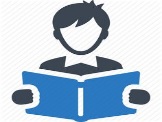 IV
ĐẺ TRỨNG VÀ ĐẺ CON
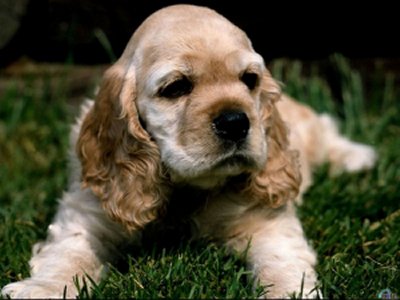 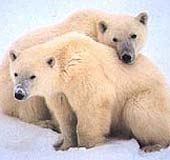 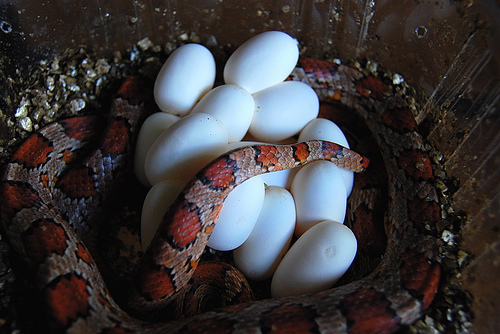 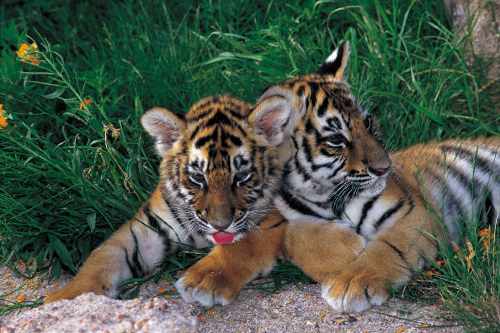 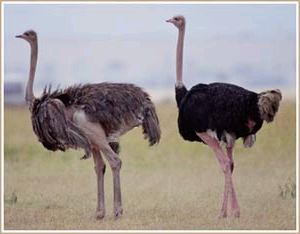 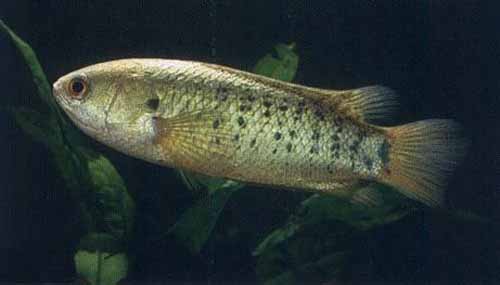 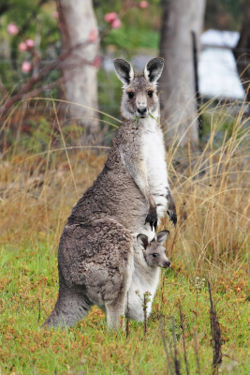 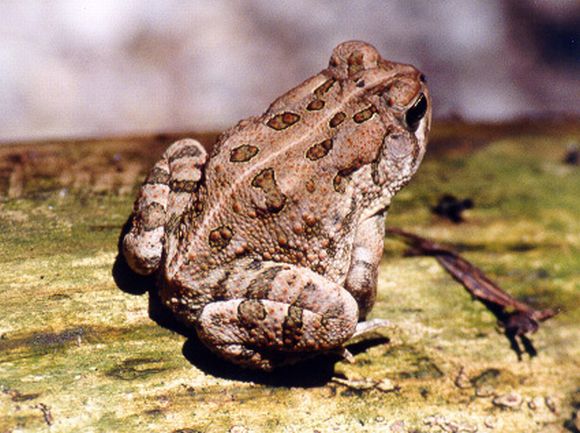 20
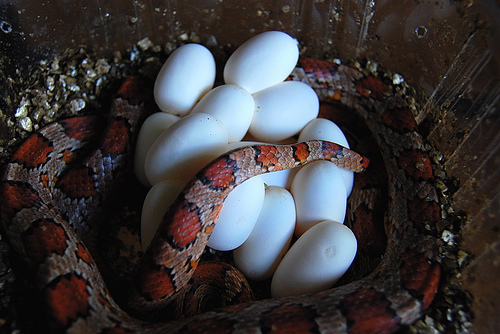 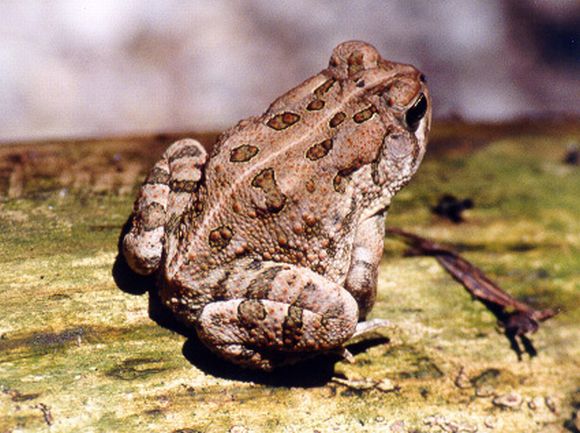 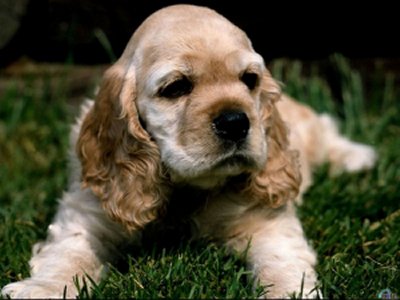 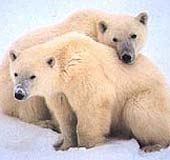 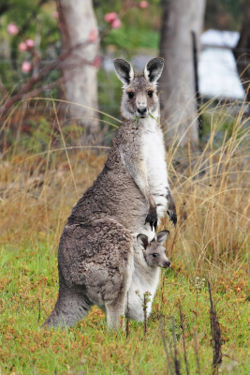 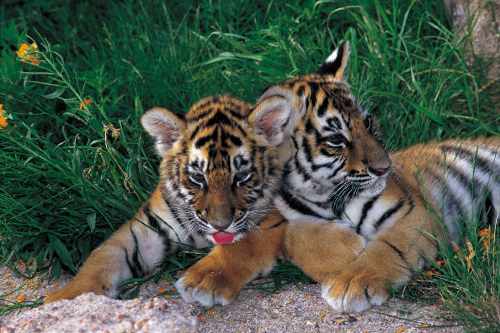 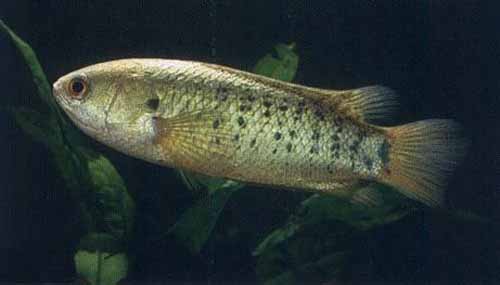 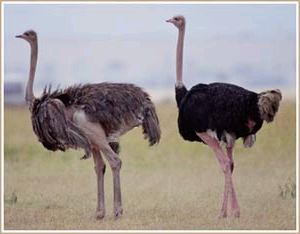 ĐỘNG VẬT ĐẺ CON
ĐỘNG VẬT ĐẺ TRỨNG
Bài 45
SINH SẢN HỮU TÍNH Ở ĐỘNG VẬT
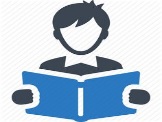 IV
ĐẺ TRỨNG VÀ ĐẺ CON
Đẻ trứng
1
- Cá, lưỡng cư, bò sát, chim và nhiều loài động vật không xương sống đẻ trứng: cá chép, ếch nhái, chim sẻ, thú mỏ vịt...
* Hiện tượng noãn thai sinh (đẻ trứng thai): có vài loài cá và bò sát đẻ con do trứng thụ tinh nằm lại trong ống dẫn trứng và phát triển thành phôi nhờ chất dự trữ trong noãn hoàng của trứng.
22
Bài 45
SINH SẢN HỮU TÍNH Ở ĐỘNG VẬT
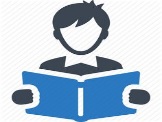 IV
ĐẺ TRỨNG VÀ ĐẺ CON
Đẻ trứng
1
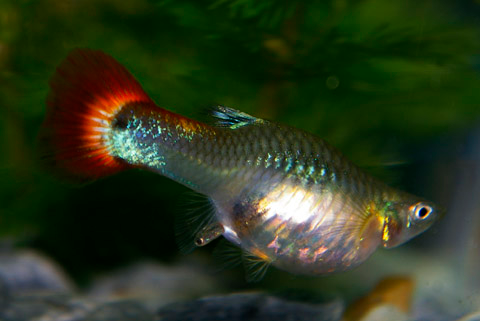 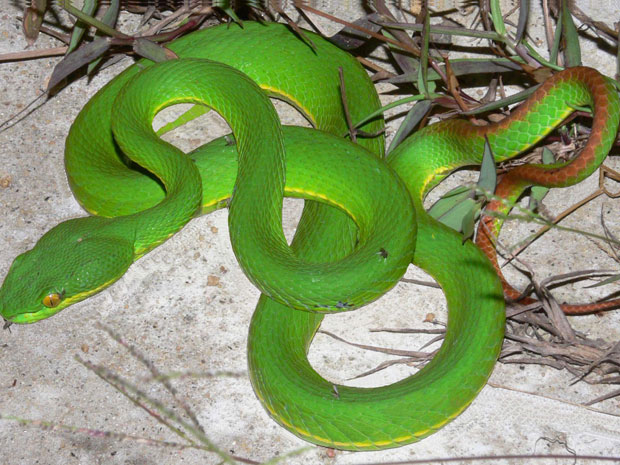 Noãn thai sinh (đẻ trứng thai)
Rắn lục đuôi đỏ
23
Bài 45
SINH SẢN HỮU TÍNH Ở ĐỘNG VẬT
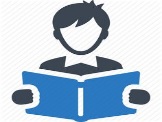 IV
ĐẺ TRỨNG VÀ ĐẺ CON
Đẻ con
2
- Hầu hết các loài thú (trừ thú bậc thấp).
- Phôi thai phát triển trong cơ thể mẹ nhờ chất dinh dưỡng nhận từ cơ thể mẹ qua nhau thai.
24
Bài 45
SINH SẢN HỮU TÍNH Ở ĐỘNG VẬT
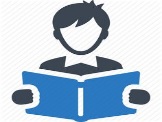 Củng cố
Câu 1. Ưu điểm của mang thai và sinh con ở Thú so với các ĐV đẻ trứng là gì?
- Cơ thể mẹ cung cấp chất dinh dưỡng cho thai qua nhau thai.
- Thai được bảo vệ tốt hơn trước kẻ thù và tác nhân gây bệnh.
25
Bài 45
SINH SẢN HỮU TÍNH Ở ĐỘNG VẬT
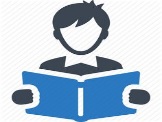 Củng cố
Câu 2. Sinh sản hữu tính ở hầu hết các loài ĐV là quá trình gồm các giai đoạn theo thứ tự là:
Tạo tinh trùng, trứng Thụ tinh  phát triển phôi
Thụ tinh  Tạo tinh trùng, trứng  phát triển phôi
Phát triển phôi  Thụ tinh  Tạo tinh trùng, trứng
Thụ tinh  Phát triển phôi  Tạo tinh trùng, trứng
26
Bài 45
SINH SẢN HỮU TÍNH Ở ĐỘNG VẬT
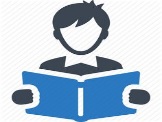 Củng cố
Câu 3. Thụ tinh là quá trình
Hình thành giao tử đực và cái
Hợp nhất con đực và con cái.
Hợp nhất giao tử đơn bội đực và giao tử đơn bội cái.
Hình thành con đực và con cái.
27
Bài 45
SINH SẢN HỮU TÍNH Ở ĐỘNG VẬT
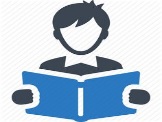 Củng cố
Câu 4. Động vật đẻ trứng và xuất tinh trùng vào nước, các giao tử gặp nhau ngẫu nhiên . Đây là hiện tượng :
Tự thụ tinh.
Thụ tinh trong
Trinh sản
Thụ tinh ngoài
28
Bài 45
SINH SẢN HỮU TÍNH Ở ĐỘNG VẬT
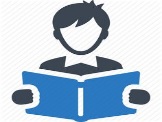 Củng cố
Câu 5. Hình thức thụ tinh ở Cá Voi là :
Tự thụ tinh
Thụ tinh trong
Cả A và C đúng.
Thụ tinh ngoài
29
Bài 45
SINH SẢN HỮU TÍNH Ở ĐỘNG VẬT
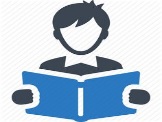 Củng cố
Câu 6. Điều nào sau đây là không đúng?
Khả năng sống sót của phôi trong hình thức đẻ con cao hơn đẻ trứng.
Hiệu suất thụ tinh ở Thỏ cao hơn ở Ếch.
Ở động vật đẻ con chỉ có thụ tinh trong
Hiệu suất thụ tinh ở Ếch cao hơn ở Thỏ
30
Bài 45
SINH SẢN HỮU TÍNH Ở ĐỘNG VẬT
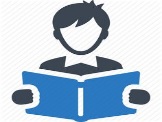 Dặn dò
Ghi chép bài đầy đủ 
Tự học các nội dung bài 46 và 47 theo slide gợi ý bên dưới.
31
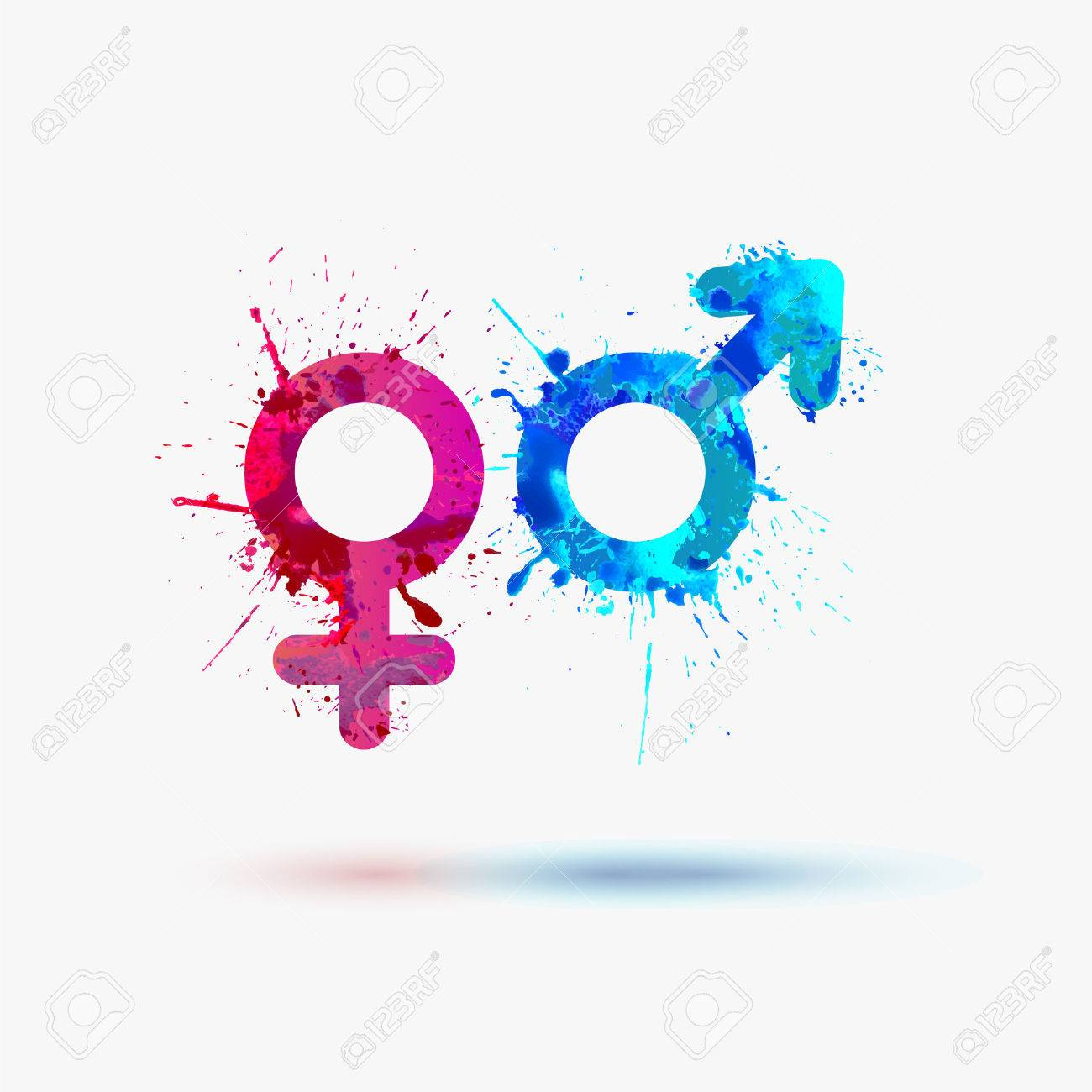 BÀI 46CƠ CHẾ ĐIỀU HÒA SINH SẢN
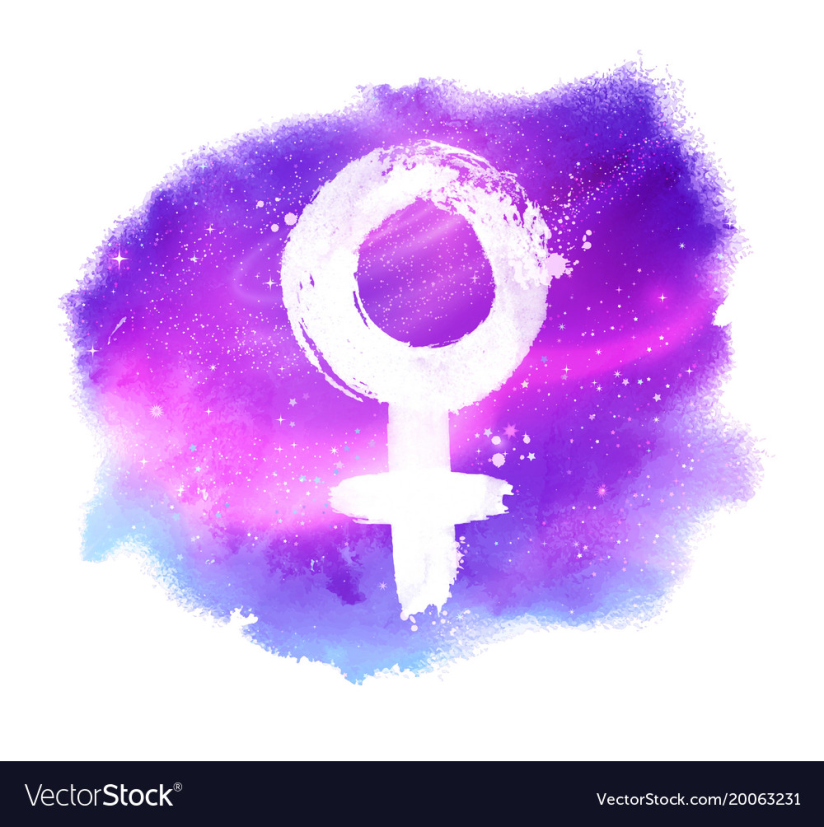 NỘI DUNG
CƠ CHẾ ĐIỀU HÒA SINH TINH VÀ SINH TRỨNG
Cơ chế điều hòa sinh tinh
Cơ chế điều hòa sinh trứng
II. ẢNH HƯỞNG CỦA THẦN KINH VÀ MÔI TRƯỜNG SỐNG ĐẾN QUÁ TRÌNH SINH TINH VÀ SINH TRỨNG
Hệ thần kinh
Cơ chế 
điều hòa sinh sản
Tuyến nội tiết
Hệ nội tiết
Nhân tố
môi trường
Hoocmôn
máu
máu
Buồng trứng
Tinh hoàn
Kích thích sinh
 trứng
Kích thích sinh
tinh trùng
I. CƠ CHẾ ĐIỀU HÒA SINH TINH VÀ SINH TRỨNG
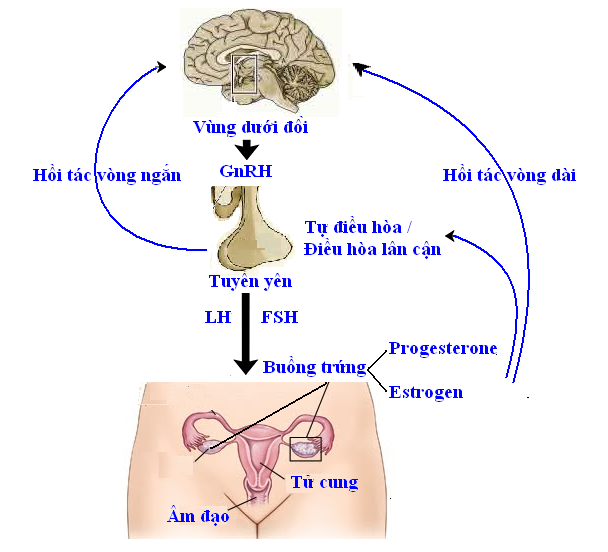 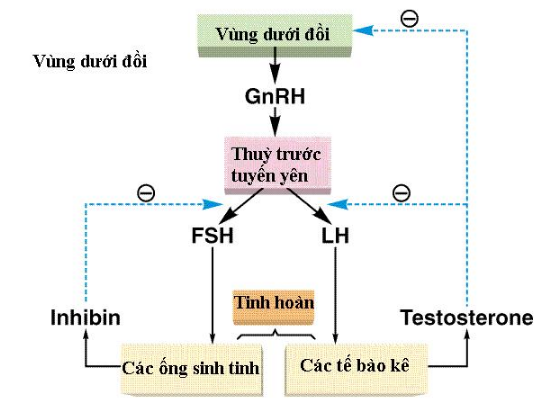 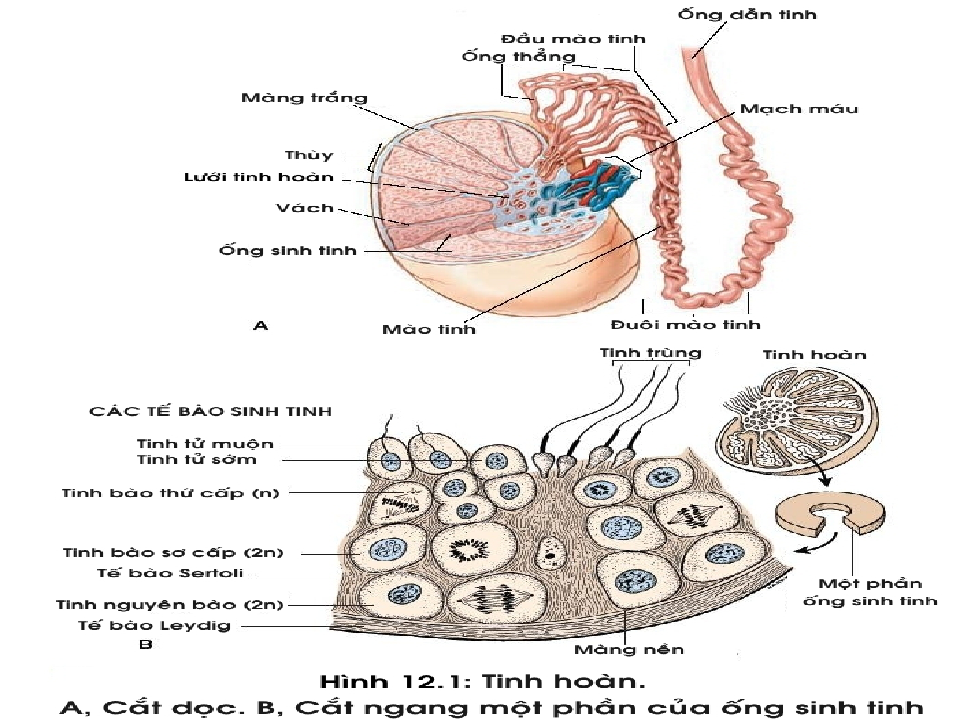 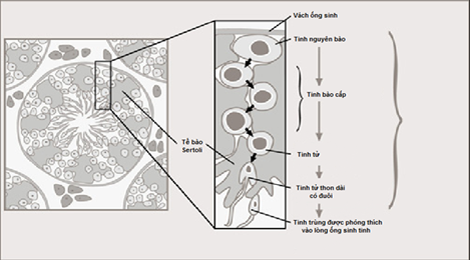 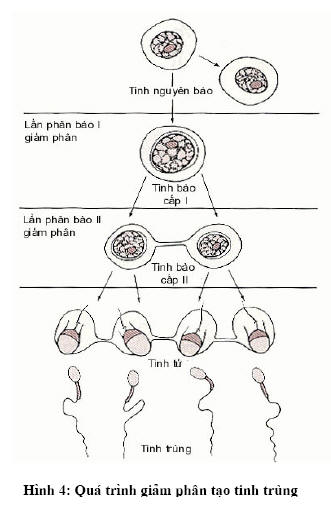 LÒNG ỐNG SINH TINH
PHIẾU HỌC TẬP SỐ 1
Hãy cho biết tên các hoocmon kích thích sản sinh tinh trùng?
(Thời gian là 3 phút)
PHIẾU HỌC TẬP SỐ 1
Kích thích tuyến yên 
tiết FSH, LH
Vùng dưới đồi
GnRH
FSH
Kích thích ống sinh tinh 
sản sinh tinh trùng
Tuyến yên
Kích thích tế bào kẽ tiết 
ra hoocmon testostêrôn
Tuyến yên
LH
Testosteron
Tinh hoàn
(Tế bào kẽ)
Kích thích phát triển 
ống sinh tinh và sản sinh 
tinh trùng
Kích thích từ 
môi trường ngoài
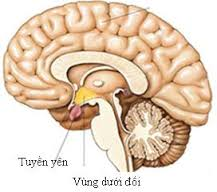 Tuyến yên
Vùng dưới đồi
Vùng dưới đồi tiết 
ra GnRH kích thích 
tuyến yên tiết FSH và LH
LH kích thích tế bào kẽ tiết 
ra hoocmôn testoteron
FSH kích thích ống sinh
 tinh sản xuất tinh trùng
FSH
LH
Tế bào kẽ
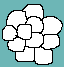 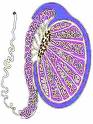 +
Testoteron
Ống sinh tinh sản sinh ra tinh trùng
SƠ ĐỒ CƠ CHẾ ĐIỀU HÒA SINH TINH
+
Kích thích từ 
môi trường ngoài
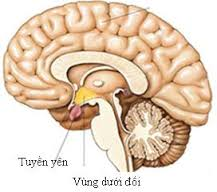 Tuyến yên
Vùng dưới đồi
Testosteron cao
Testosteron thấp
-
Kích thích Vùng dưới đồi
Ức chế Vùng dưới đồi
-
Tăng tiết GnRH
Giảm tiết GnRH
FSH
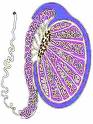 Tăng LH, FSH
LH
Giảm LH, FSH
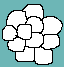 Tế bào kẽ
Giảm Testosteron
Tăng Testosteron
+
Testoteron
-
+
Tăng sinh tinh
Giảm sinh tinh
1. Cơ chế điều hòa sinh tinh
 Khi có kích thích, vùng dưới đồi tiết ra hoocmôn GnRH kích thích tuyến yên tiết FSH và LH.
+ FSH: kích thích ống sinh tinh sản sinh tinh trùng.
+ LH kích thích tế bào kẽ sản xuất testostêrôn, testostêrôn kích thích sản sinh ra tinh trùng.
 Khi nồng độ testosteron trong máu tăng cao gây ức chế ngược, vùng dưới đồi và tuyến yên giảm tiết GnRh, FSH và LH.
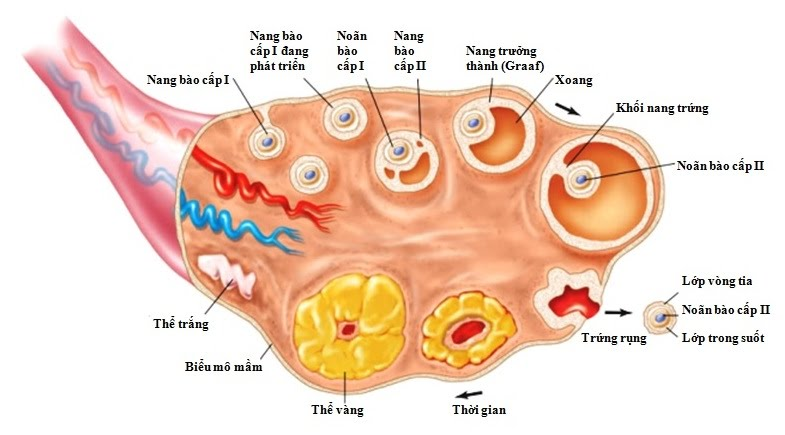 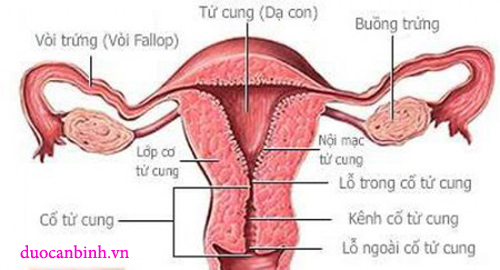 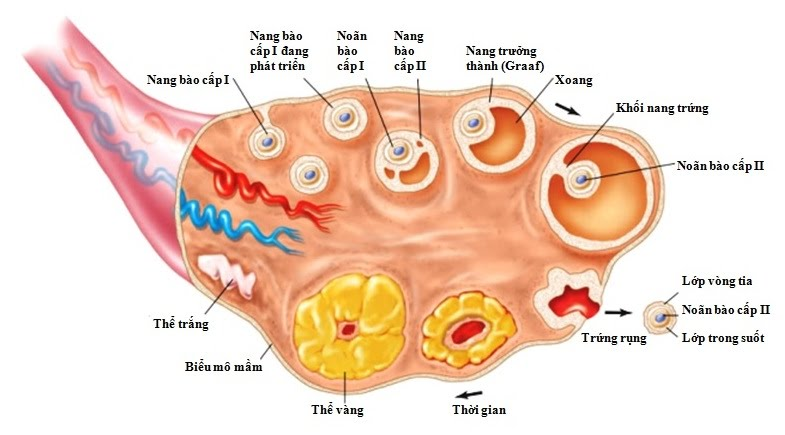 CẤU TẠO BUỒNG TRỨNG
PHIẾU HỌC TẬP SỐ 2
Hãy cho biết tên các hoocmon, nơi sản sinh, ảnh hưởng của chúng đến quá trình phát triển, chín và rụng trứng như thế nào?
                          Thời gian thực hiện: 3 phút.
PHIẾU HỌC TẬP SỐ 2
Kích thích tuyến yên 
tiết FSH và LH
GnRH
Vùng dưới đồi
FSH
Tuyến yên
Kích thích nang trứng
 phát triển và tiết ra 
ơstrôgen
Làm trứng chín, rụng 
và tạo thể vàng
LH
Tuyến yên
Làm niêm mạc tử cung 
phát triển dày lên
Prôgestêrôn 
và ơstrôgen
Thể vàng
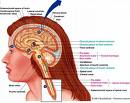 Tuyến yên
Vùng dưới đồi
Kích thích từ 
môi trường ngoài
Vùng dưới đồi 
tiết ra GnRH
FSH kích thích 
nang trứng 
phát triển 
và tiết ra ơstrôgen
LH làm trứng chín, 
rụng và tạo thể vàng.
FSH
LH
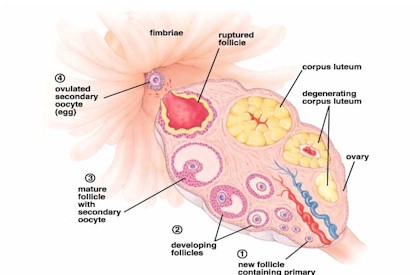 Buồng trứng
Làm niêm mạc 
tử cung dày lên
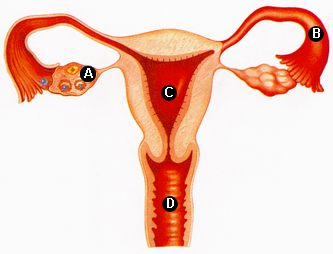 Ơstrôgen và
 prôgestêrôn
+
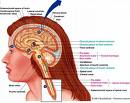 Tuyến yên
Vùng dưới đồi
Kích thích từ 
môi trường ngoài
-
Vùng dưới đồi 
tiết ra GnRH
-
FSH
LH
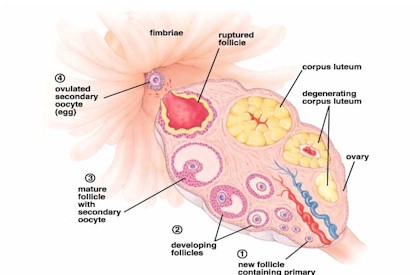 Buồng trứng
Làm niêm mạc 
tử cung dày lên
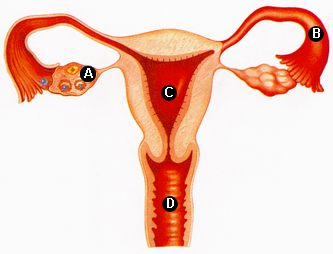 Ức chế
Ơstrôgen và
 prôgestêrôn
+
Nếu trứng không  thụ tinh
Nếu trứng được thụ tinh
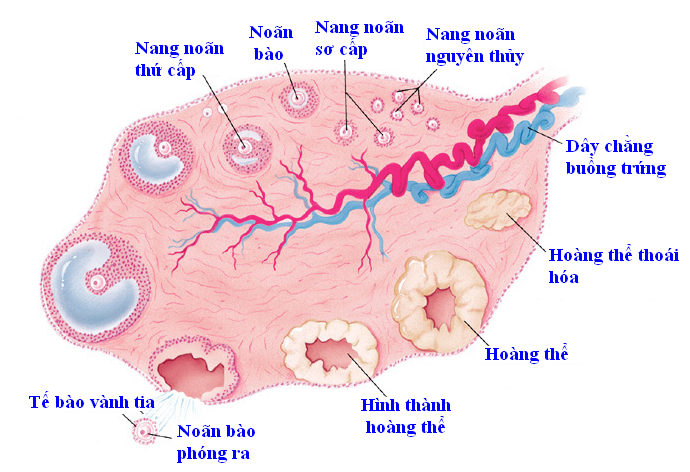 Thể vàng tồn tại duy trì nồng độ ostrogen, progesteron
Thể vàng tiêu biến
Ostrogem, Progesteron giảm
Ostrogen, progesterone cao
Ức chế vùng dưới đồi làm giảm tiết GnRH
Kích thích vùng dưới đồi tăng tiết GnRH
Giảm tiết LH và FSH
Tăng LH, FSH
Ngăn cản sự chín và rụng trứng
Trứng chín và rụng
 Khi có kích thích, vùng dưới đồi tiết ra hoocmôn GnRH kích thích tuyến yên tiết FSH và LH.
 FSH kích thích nang trứng phát triển và tiết ra ơstrôgen.
 LH làm trứng chín, rụng và tạo thể vàng, thể vàng tiết prôgestêrôn và ơstrôgen.
 Prôgestêrôn và ơstrôgen làm cho niêm mạc dạ con phát triển dày lên. 
 Khi nồng độ prôgestêrôn và ơstrôgen trong máu tăng cao gây ức chế ngược, vùng dưới đồi và tuyến yên giảm tiết GnRh, FSH và LH.
CHU KỲ TRỨNG CHÍN VÀ RỤNG Ở MỘT SỐ LOÀI ĐỘNG VẬT
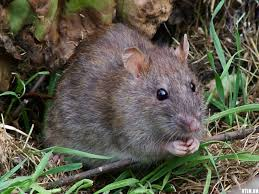 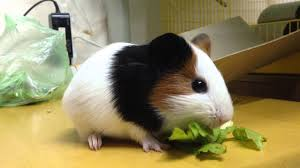 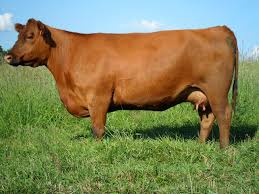 4 – 5 ngày
15 – 16 ngày
19 – 21 ngày
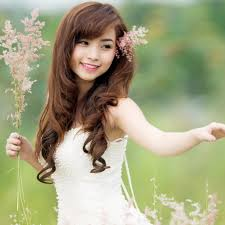 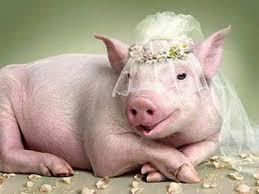 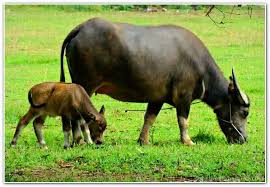 24 ngày
24 ngày
28 ngày
II. ẢNH HƯỞNG CỦA THẦN KINH VÀ MÔI TRƯỜNG SỐNG ĐẾN QUÁ TRÌNH SINH TINH VÀ SINH TRỨNG
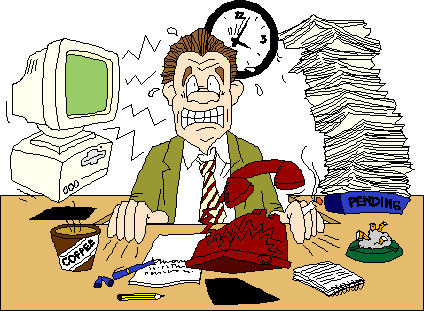 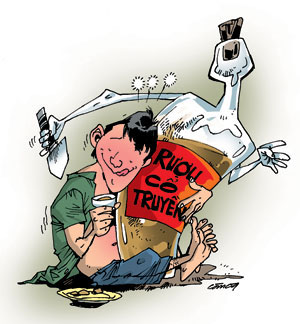 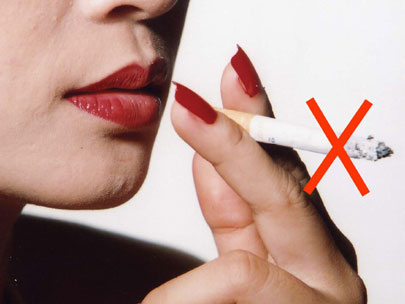 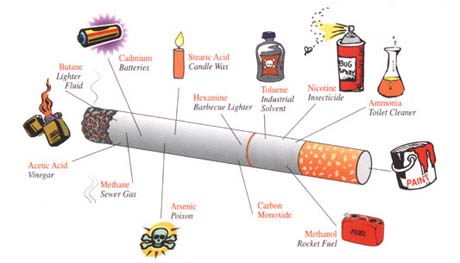 Theo tổ chức y tế thế giới ở những người phụ nữ hút thuốc thì Hormon sinh dục nữ Estrogen có thể bị giảm rất trầm trọng, những phụ nữ này thường có những biểu hiện rối loạn chu kỳ kinh nguyệt như hiếm kinh, mất kinh.
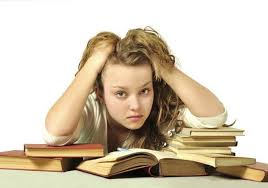 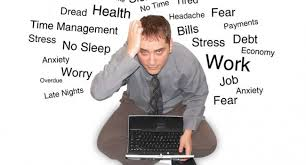  Căng thẳng thần kinh (stress), sợ hãi, lo âu, buồn phiền kéo dài → rối loạn quá trình trứng chín và rụng, làm giảm sản sinh tinh trùng.
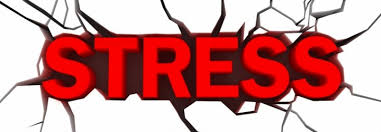 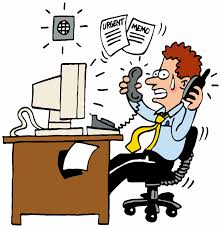 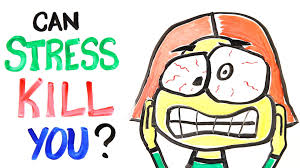 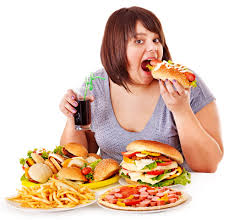 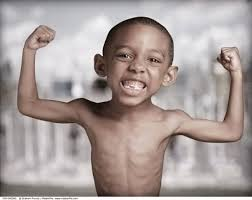  Thiếu ăn, suy dinh dưỡng, chế độ ăn uống không hợp lí → rối loạn quá trình chuyển hóa vật chất trong cơ thể → ảnh hưởng đến quá trình sinh tinh và sinh trứng.
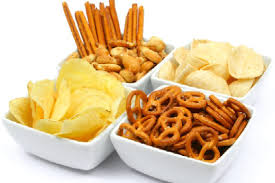 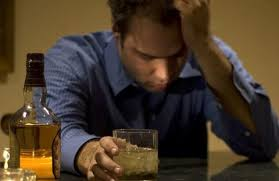 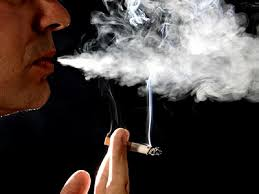  Người nghiện thuốc lá, rượu, ma túy: quá trình sinh trứng bị rối loạn, giảm khả năng sản sinh tinh trùng.
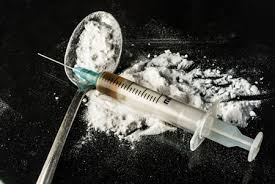 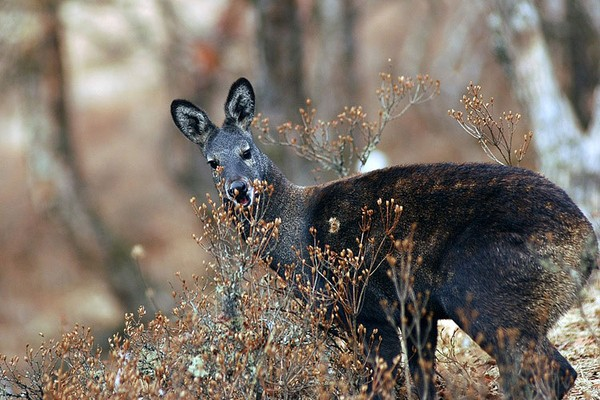 Hươu xạ đực mang trên mình hóa chất đặc biệt giúp chúng hấp dẫn bạn tình
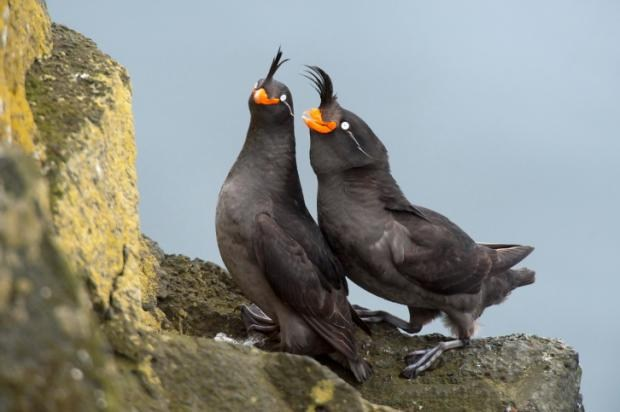 Chim Auklet có thể tỏa mùi hương của các trái cây họ cam quýt. Mùi hương ngọt ngào, thanh mát đó là thứ loài chim này dùng thu hút bạn tình, truyền tín hiệu bằng mùi hương.
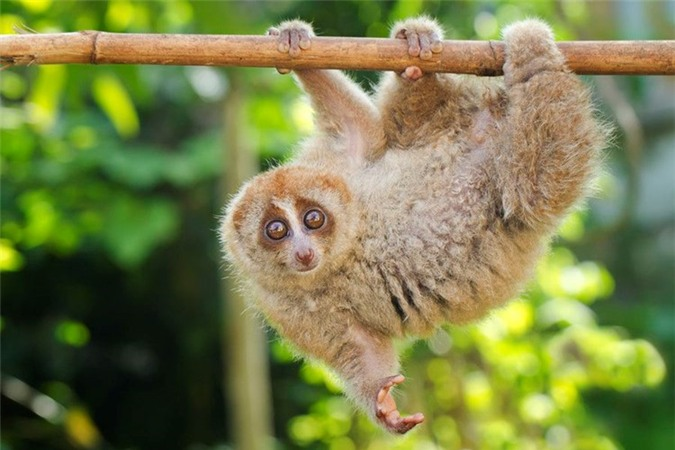 Loài khỉ culi nhỏ  có thể tiết ra một mùi hương cơ thể ở gần khuỷu tay của chúng.
 Sự hiện diện và mùi của con đực tác động lên hệ thần kinh và nội tiết → ảnh hưởng đến quá trình phát triển, chín và rụng của trứng, ảnh hưởng đến hành vi sinh dục của con cái.
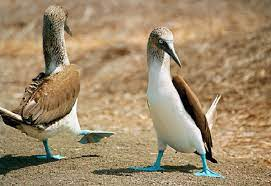 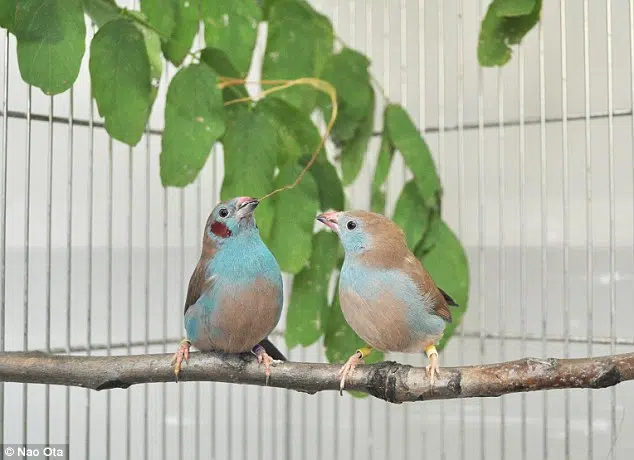 Thí nghiệm 1: Ở cá chép
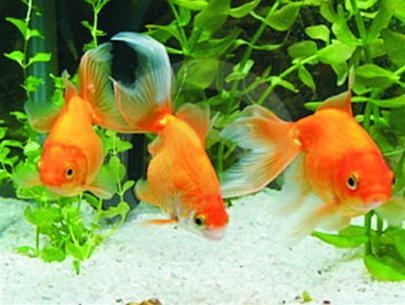 SS của ĐV phụ thuộc 
vào ánh sáng
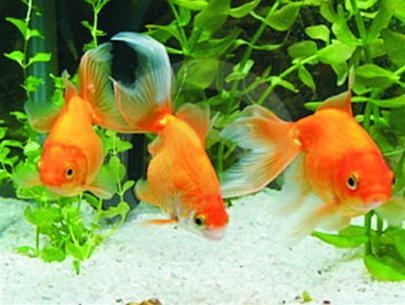 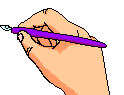 Bể 1:chế độ ánh sáng
 bình thường
Bể 2: Để trong tối
Thời gian
Thời gian
Đẻ
Không đẻ
Thí nghiệm 2: Ở cá Rô phi
- Nguồn gốc : Vùng xích đạo có nhiệt độ tb 30oC
- Đẻ 11 lứa/ năm. Đẻ quanh năm
- Ở 16-18 o C: -> ngừng đẻ.
->SS của ĐV phụ thuộc 
vào nhiệt độ
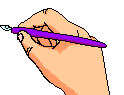 Thí nghiệm 3: Ở Cóc.
Đẻ rộ trong tháng 4 khối lượng 2 buồng trứng giảm
 Sau đó, nếu được ăn uống đầy đủ -> buồng trứng phục hồi khối lượng -> lại có khả năng sinh đẻ
->SS của ĐV phụ thuộc 
vào chế độ dinh dưỡng
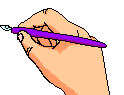 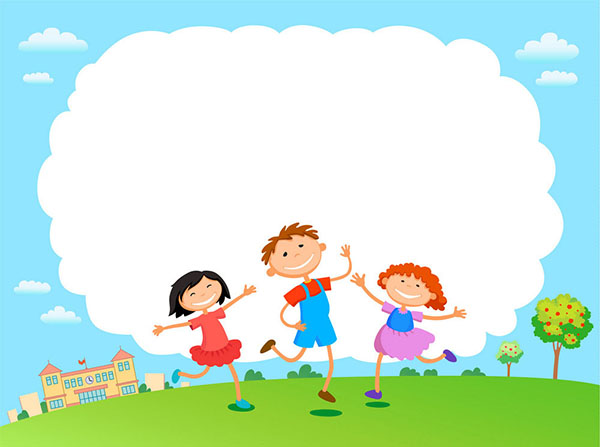 BÀI 47ĐIỀU KHIỂN SINH SẢN Ở ĐỘNG VẬTVÀ SINH ĐẺ CÓ KẾ HOẠCH Ở NGƯỜI
NỘI DUNG
ĐIỀU KHIỂN SINH SẢN Ở ĐỘNG VẬT
Một số biện pháp điều khiển số con
Một số biện pháp điều khiển giới tính
II. SINH ĐẺ CÓ KẾ HOẠCH Ở NGƯỜI
Sinh đẻ có kế hoạch là gì?
Các biện pháp tránh thai
I. ĐIỀU KHIỂN SINH SẢN Ở ĐỘNG VẬT
Điều khiển số con
Tăng/giảm số con
Điều khiển sinh sản ở động vật
Điều khiển giới tính
Tăng/giảm tỉ lệ đực/cái
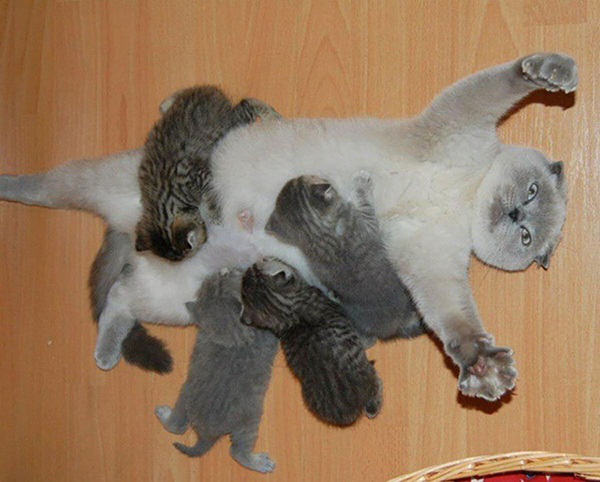 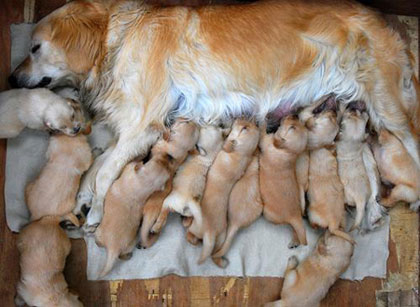 Động vật đẻ nhiều con
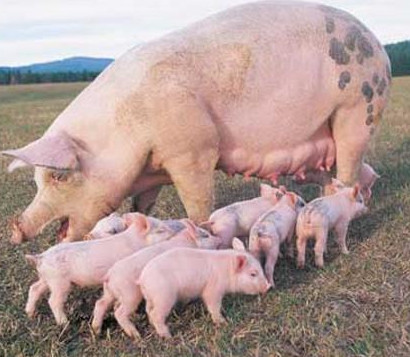 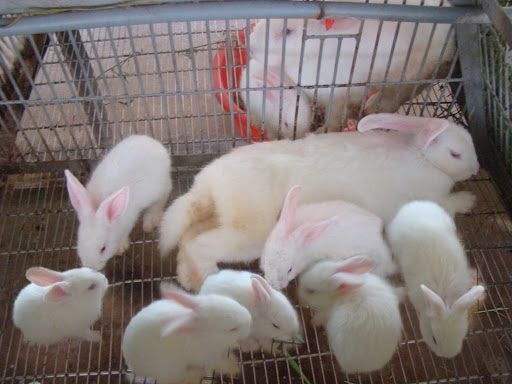 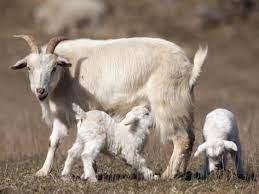 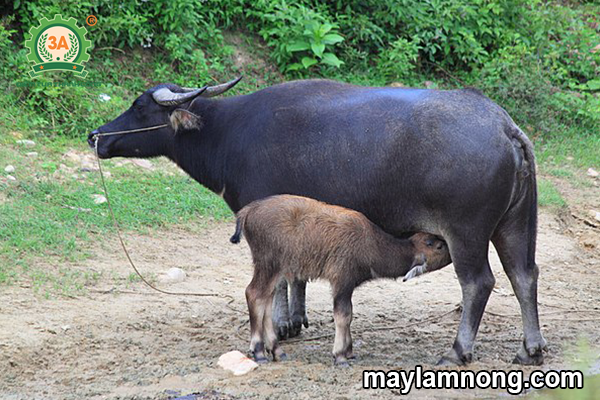 Động vật đẻ 
ít con
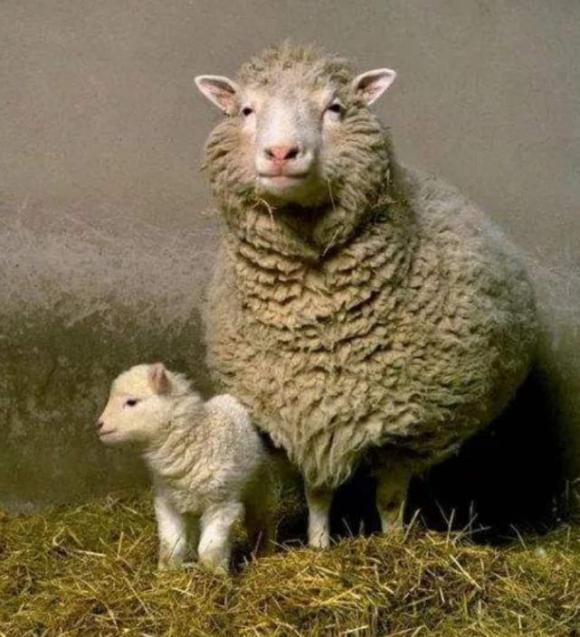 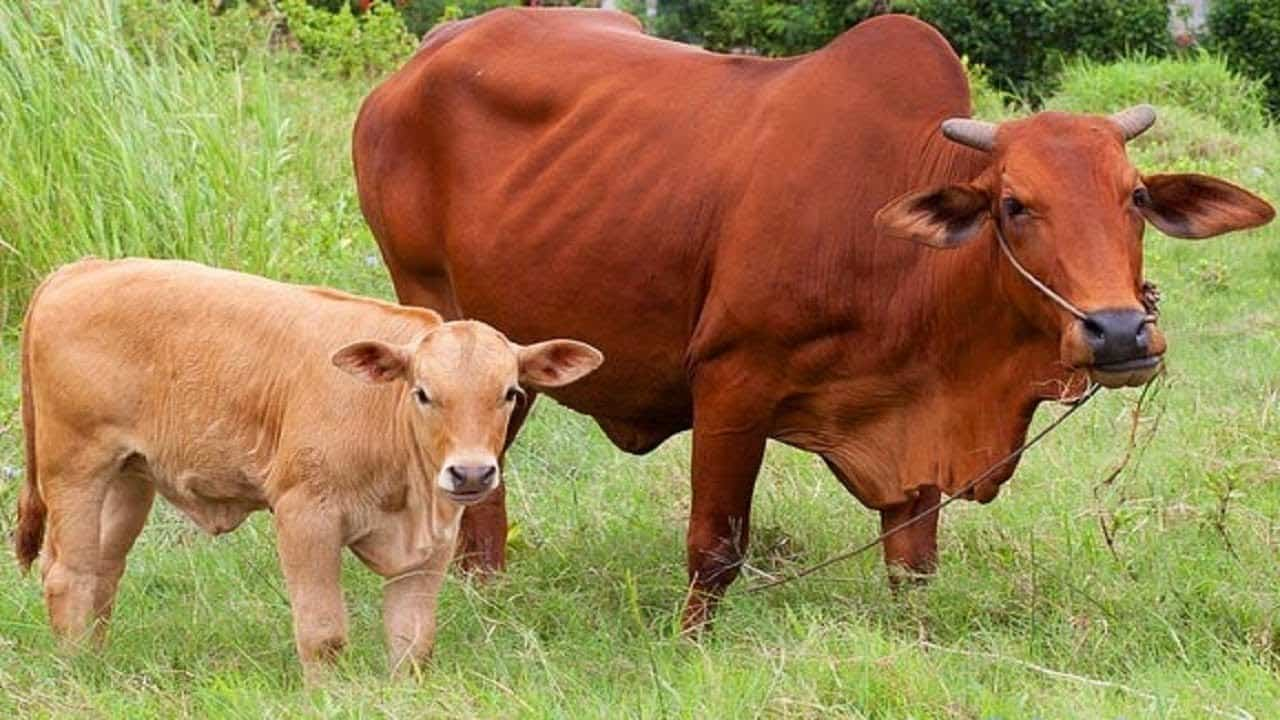 I. ĐIỀU KHIỂN SINH SẢN Ở ĐỘNG VẬT
Một số biện pháp điều khiển số con
Làm trứng chín và rụng cùng lúc
Thụ tinh nhân tạo
Nuôi cấy phôi
Làm trứng chín và rụng cùng lúc
Sử dụng hoocmôn hoặc chất kích thích tổng hợp
Thay đổi các yếu tố môi trường
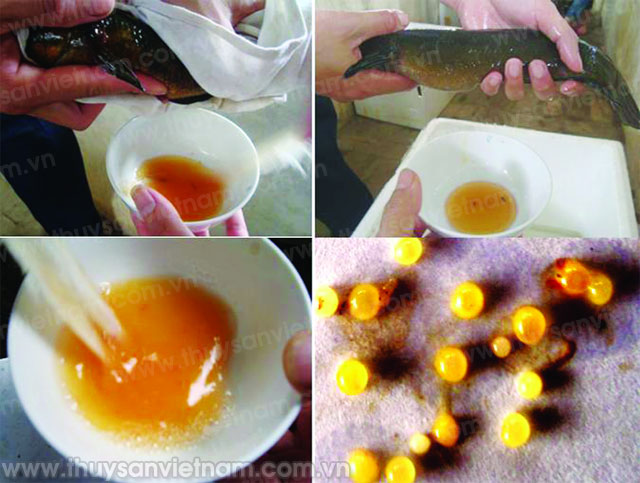 Sử dụng hoocmôn hoặc chất kích thích tổng hợp
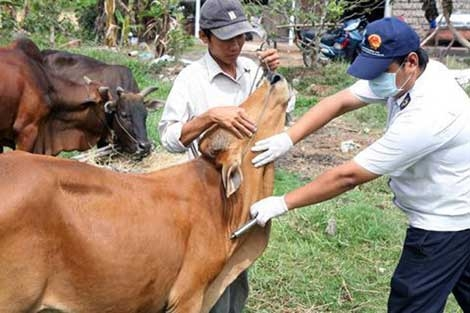 Tiêm huyết thanh ngựa chửa cho trâu, bò...
Thay đổi các yếu tố môi trường
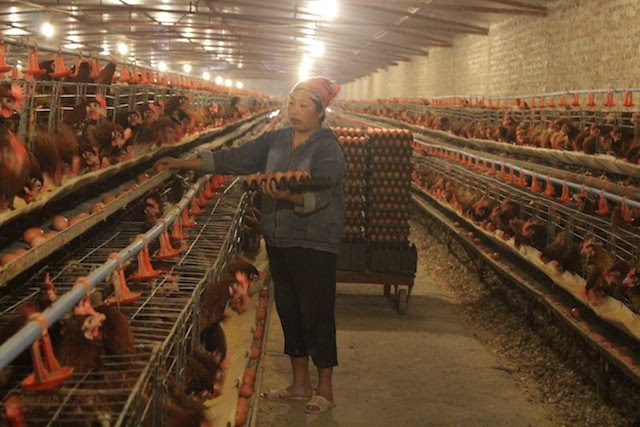 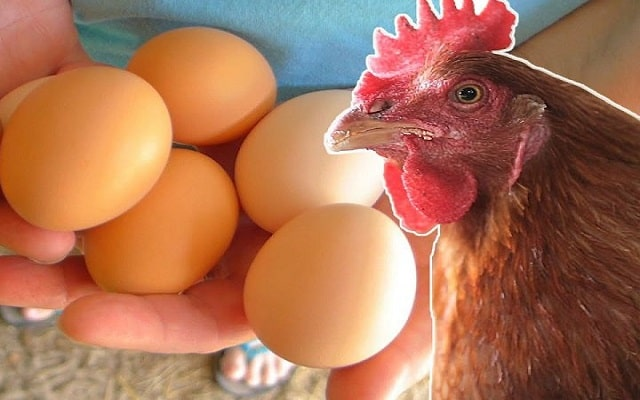 Thụ tinh nhân tạo
Thụ tinh nhân tạo bên ngoài cơ thể
Thụ tinh nhân tạo bên trong cơ thể
Thụ tinh nhân tạo bên ngoài cơ thể
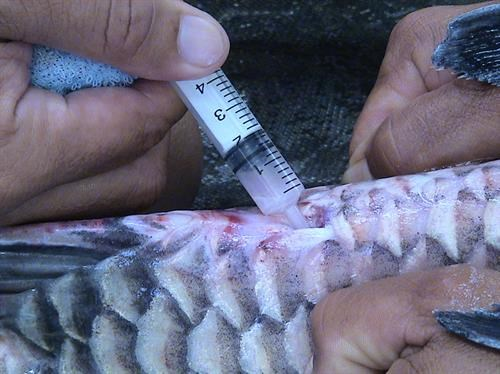 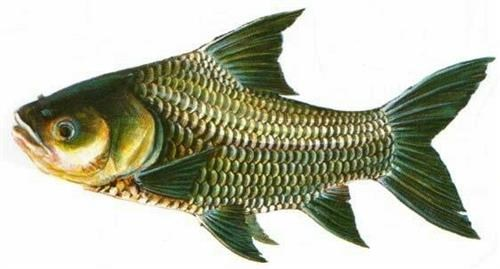 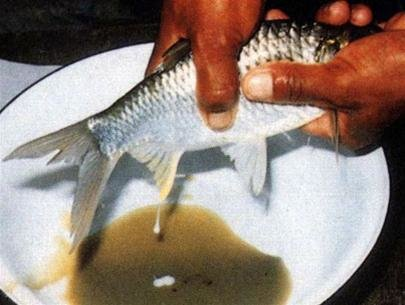 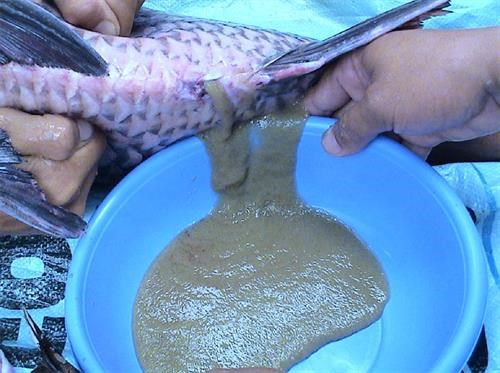 Thụ tinh nhân tạo bên trong cơ thể
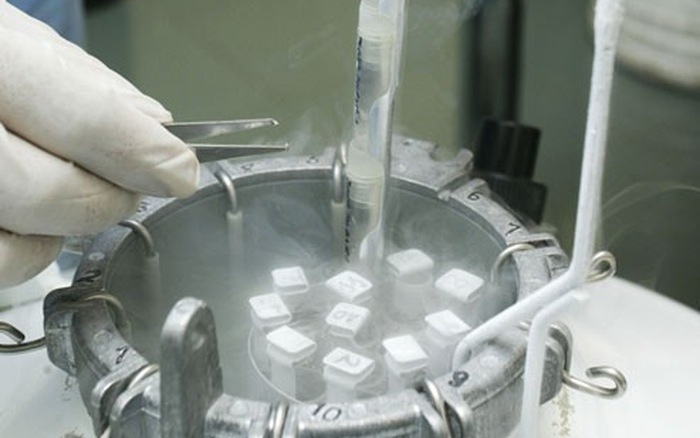 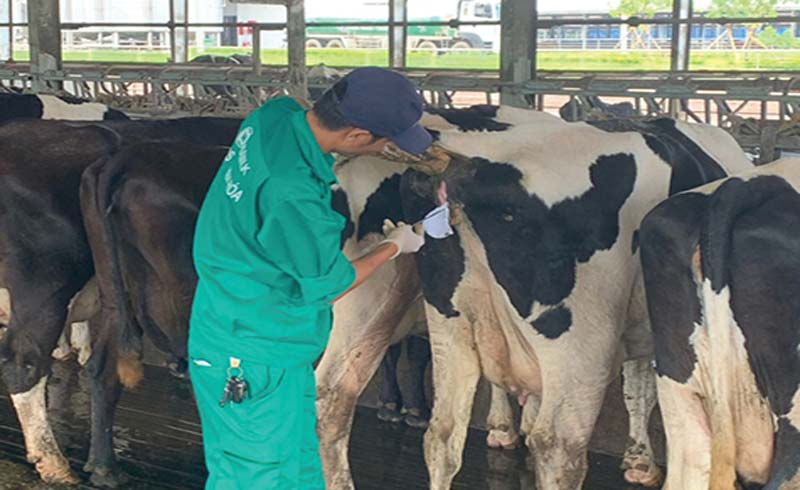 Nuôi cấy phôi
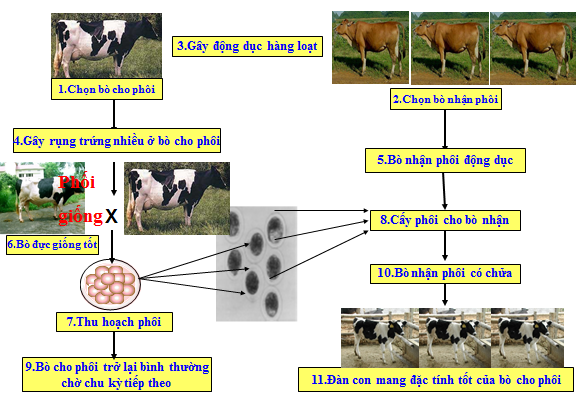 Nuôi cấy phôi
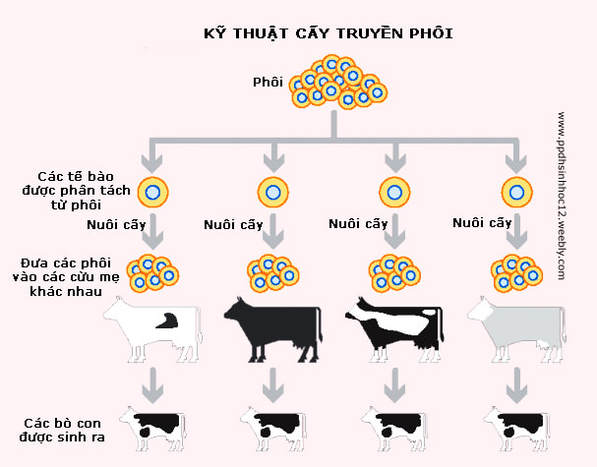 I. ĐIỀU KHIỂN SINH SẢN Ở ĐỘNG VẬT
Một số biện pháp điều khiển số con
 Sử dụng hoocmôn hoặc chất kích thích tổng hợp
 Thay đổi các yếu tố môi trường
 Nuôi cấy phôi
 Thụ tinh nhân tạo
I. ĐIỀU KHIỂN SINH SẢN Ở ĐỘNG VẬT
2. Một số biện pháp điều khiển giới tính
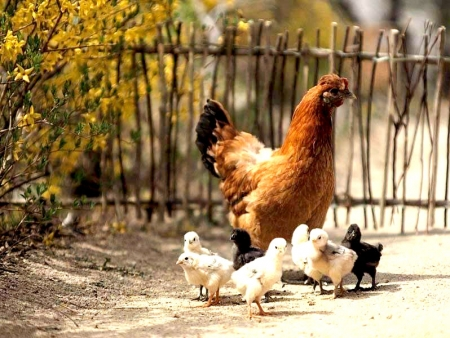 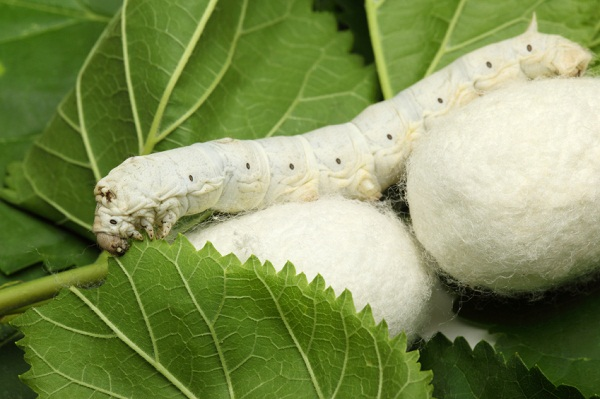 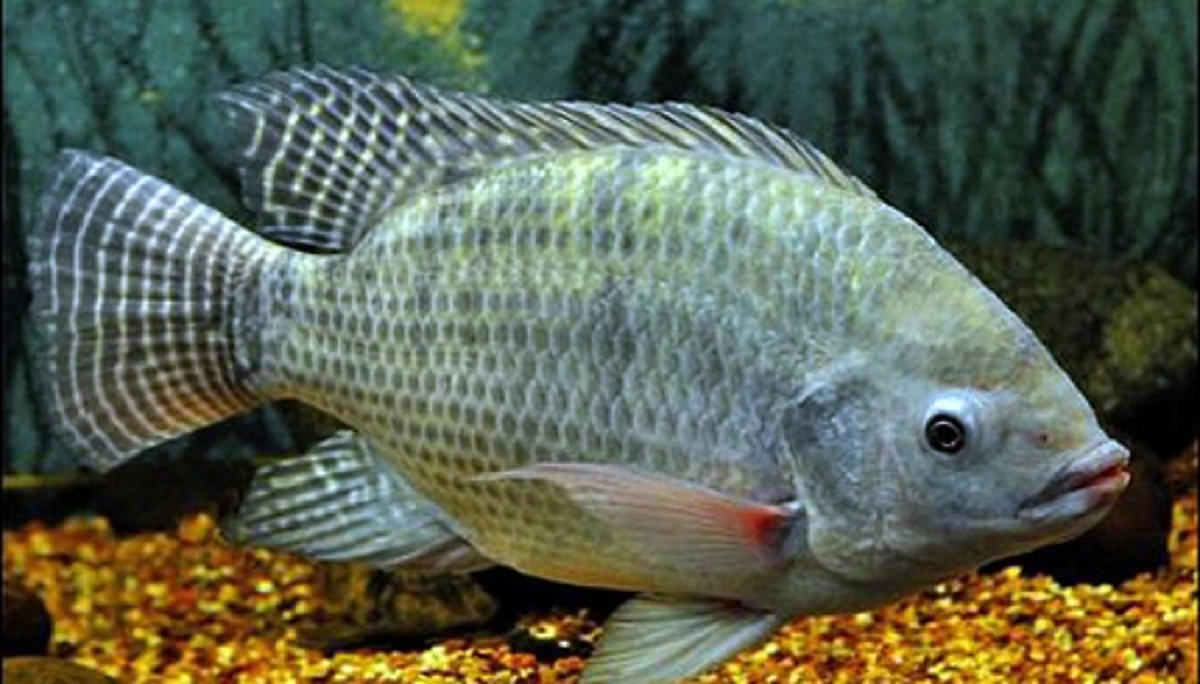 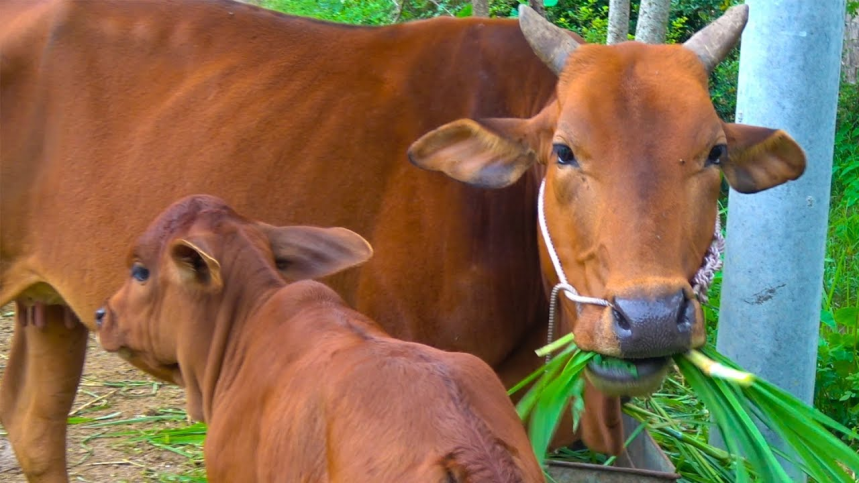 Lọc
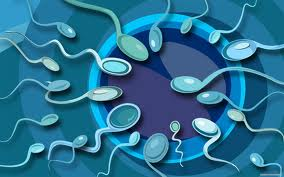 Tách tinh trùng
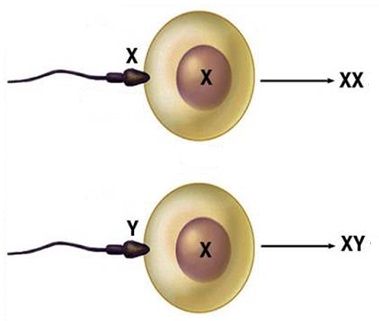 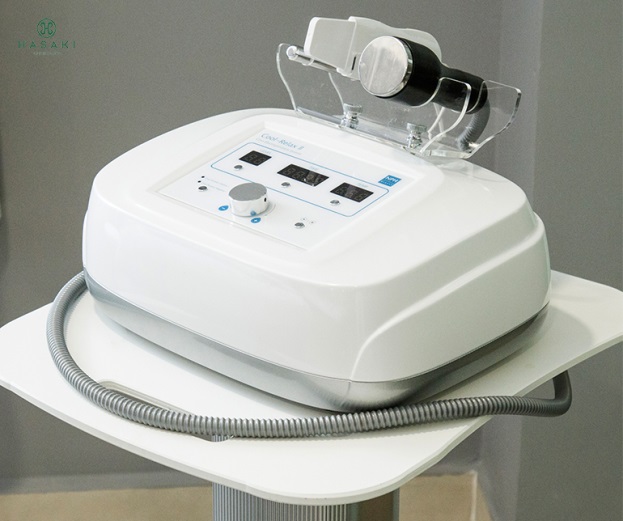 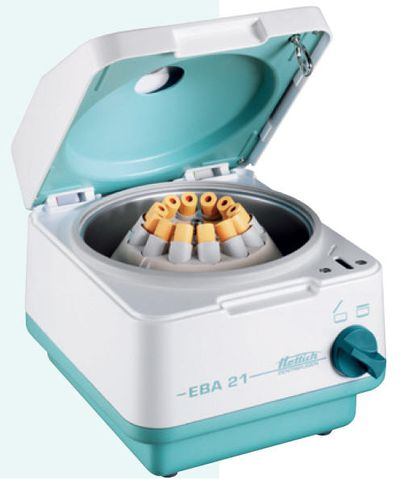 Điện di
Ly tâm
Sử dụng hoocmôn
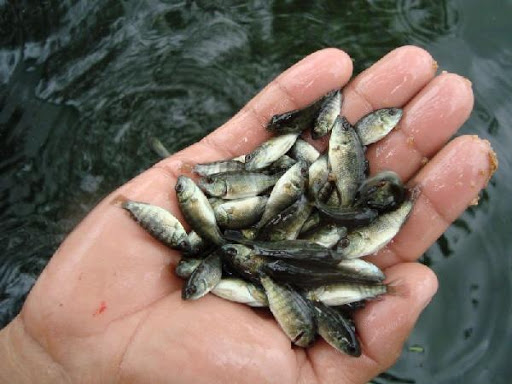 17-mêtyl testostêrôn kèm vitamin C
2. Một số biện pháp điều khiển giới tính
 Sử dụng biện pháp kĩ thuật như:
+ Sử dụng hoocmôn.
+ Tách tinh trùng: chọn loại tinh trùng X hoặc Y (bằng kĩ thuật lọc, li tâm, điện di) cho thụ tinh với trứng để tạo giới tính theo ý muốn.
+ Chiếu tia tử ngoại.
+ Thay đổi chế độ ăn.
 Ý nghĩa: Tạo ra con đực hay con cái phục vụ các mục đích khác nhau trong chăn nuôi:
+ Muốn tăng nhanh đàn gia súc, thu hoạch nhiều trứng, sữa
→ tăng nhiều con cái.
+ Muốn thu nhiều thịt, tơ tằm...
→ tăng nhiều con đực.
II. SINH ĐẺ CÓ KẾ HOẠCH Ở NGƯỜI
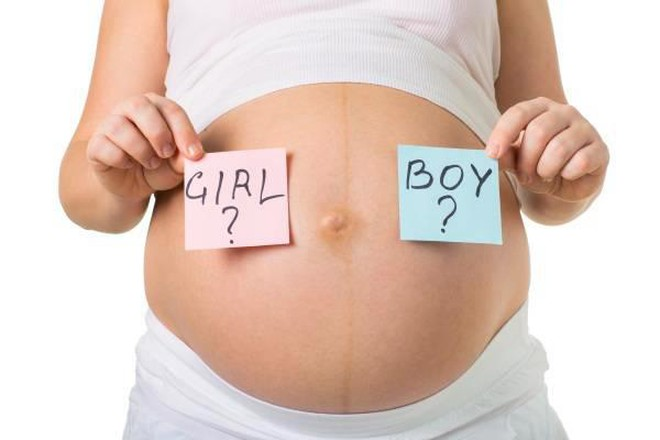 1. Sinh đẻ có kế hoạch là gì?
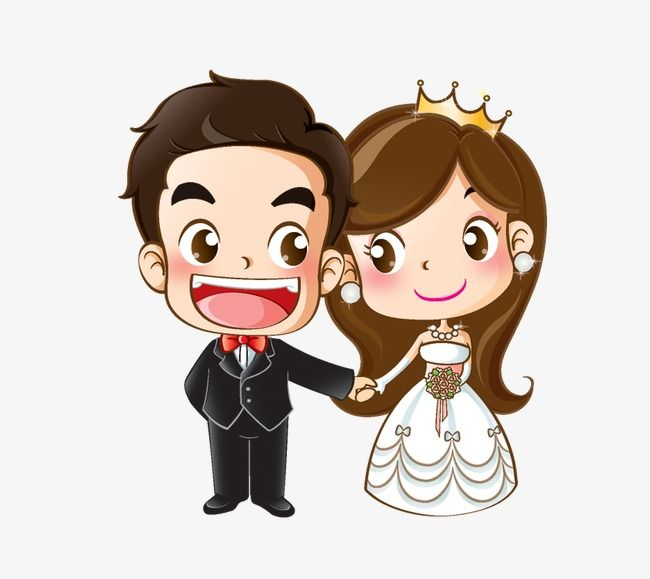 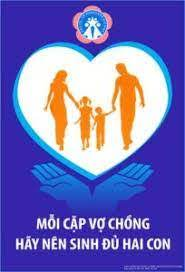 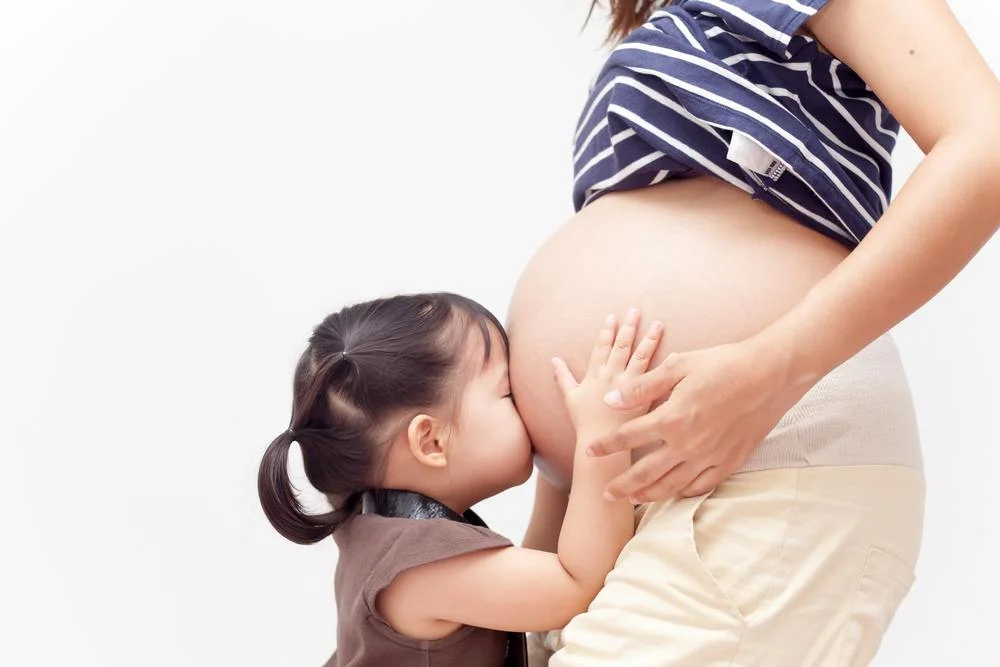  Sinh đẻ có kế hoạch là điều chỉnh về số con, thời điểm sinh con và khoảng cách sinh con sao cho phù hợp với việc nâng cao chất lượng cuộc sống của mỗi cá nhân, gia đình và xã hội.
Hiện nay, ở Việt Nam vận động mỗi cặp vợ chồng  nên sinh bao nhiêu con?
Giới hạn độ tuổi nào không nên sinh con?
Khoảng cách giữa 2 lần sinh con là bao nhiêu?
2. Các biện pháp tránh thai
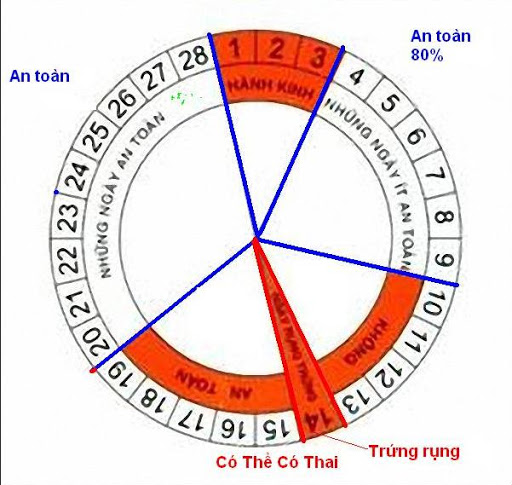  Tính ngày rụng trứng: Tránh giao hợp vào ngày trứng rụng (vào khoảng giữa chu kì kinh nguyệt) để tinh trùng không gặp được trứng.
 Sử dụng bao cao su: Bao cao su mỏng lồng vào dương vật để hứng tinh dịch làm cho tinh trùng không gặp được trứng.
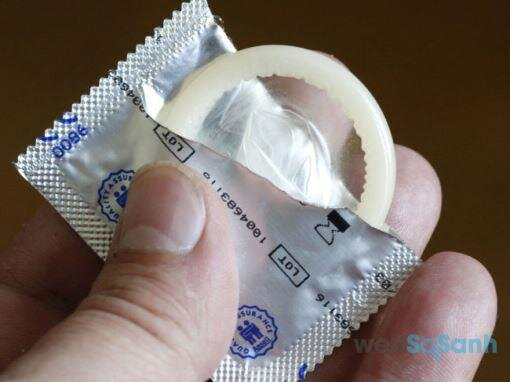 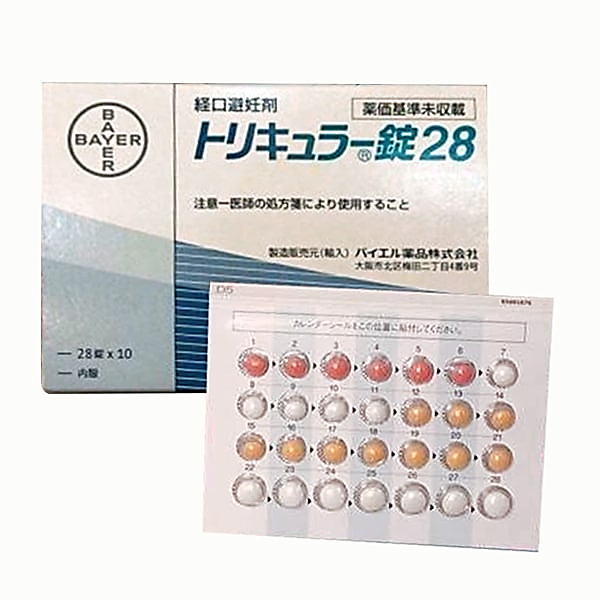 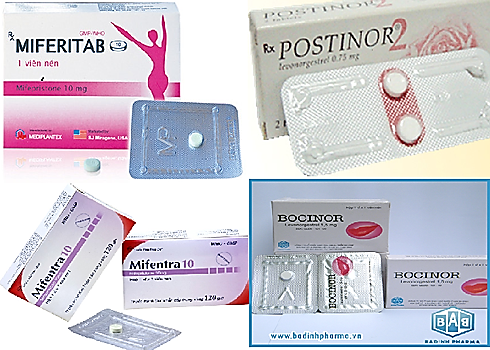  Thuốc uống tránh thai và thuốc uống tránh thai khẩn cấp: Làm nồng độ prôgestêron, ơstrôgen trong máu cao sẽ ức chế vùng dưới đồi, làm trứng không chín, không rụng; làm chất nhầy cổ tử cung đặc lại ngăn tinh trùng vào tử cung.
 Đặt vòng tử cung và que cấy tránh thai: kích thích lên niêm mạc tử cung gây phản ứng chống lại sự làm tổ của hợp tử ở tử cung, làm cho hợp tử bị rơi ra ngoài cơ thể.
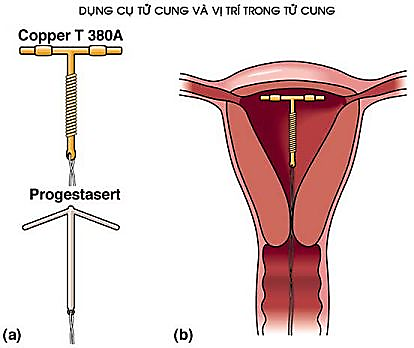 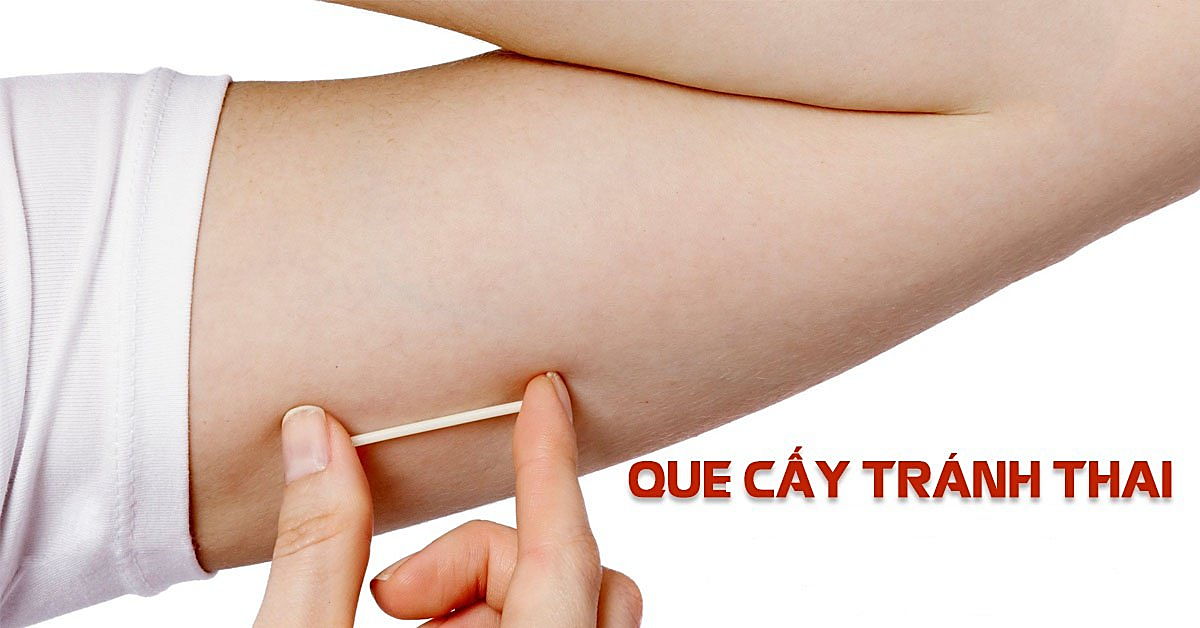  Thắt ống dẫn trứng: Cắt và thắt hai đầu ống dẫn trứng ngăn không cho tinh trùng gặp trứng trong ống dẫn trứng.
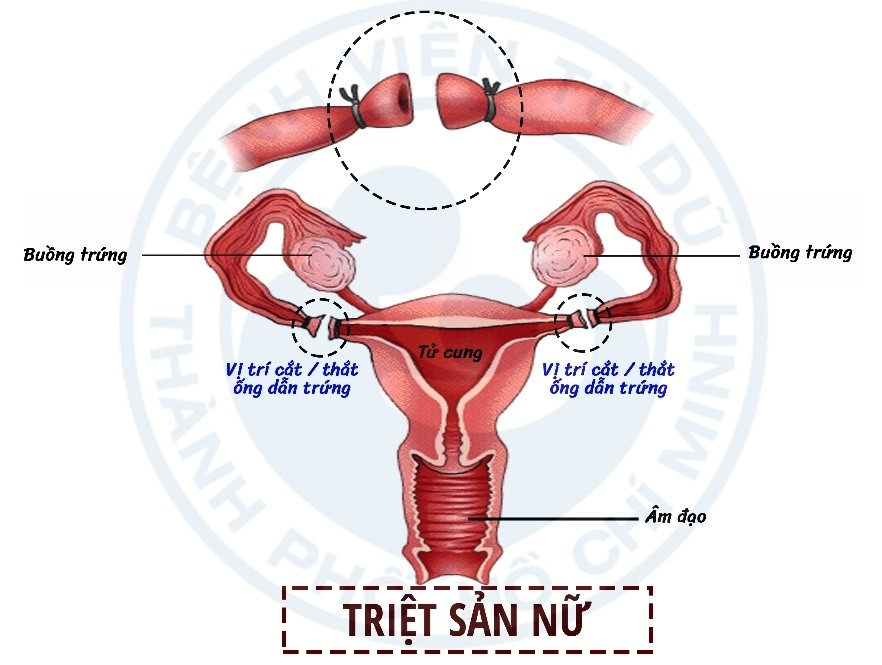  Thắt ống dẫn tinh: Cắt và thắt hai đầu ống dẫn tinh ngăn không cho tinh trùng đi ra để được gặp trứng.
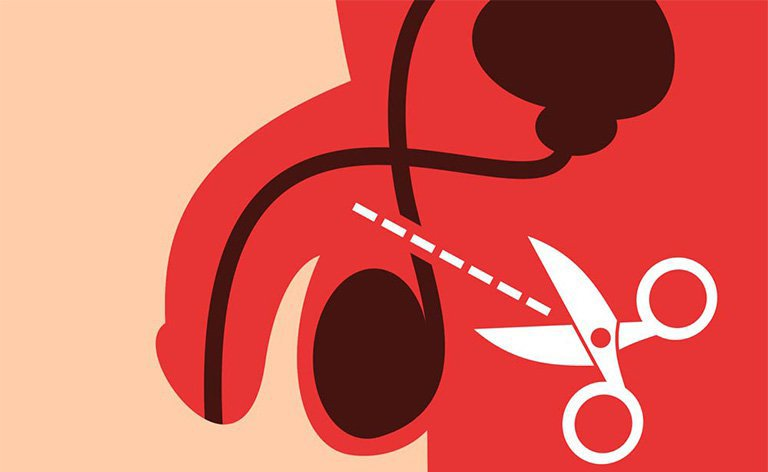 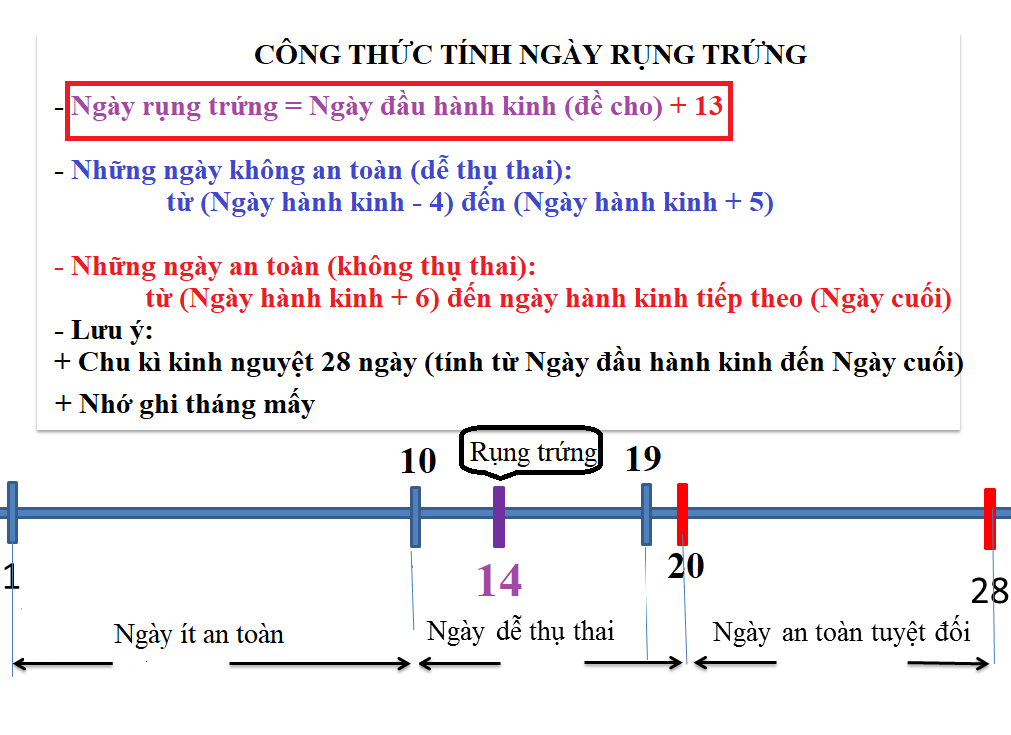 rụng trứng -4
rụng trứng +5
rụng trứng
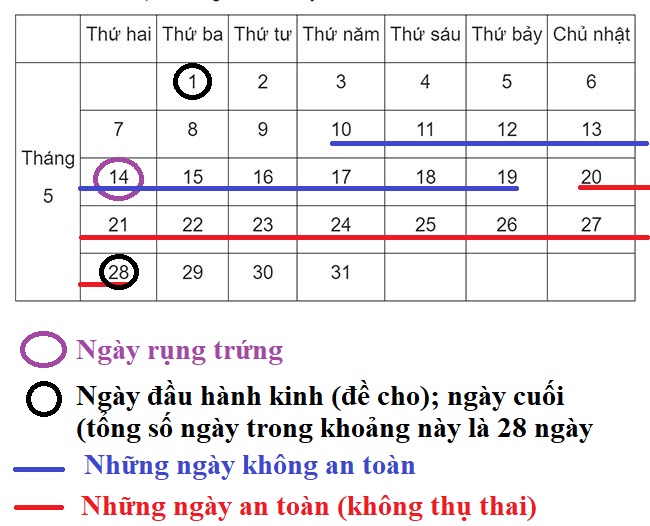 Bài 1: Một người phụ nữ hành kinh ngày 6 tháng 6. Giả sử chu kì rụng trứng của người này là 28 ngày. Biết tháng 6 có 30 ngày. Hỏi: Ngày rụng trứng là ngày nào? Những ngày nào là ngày an toàn (không thụ thai)?
Bài 2: Một người phụ nữ hành kinh ngày 20 tháng 4. Giả sử chu kì rụng trứng của người này là 28 ngày. Biết tháng 4 có 30 ngày. Hỏi: Ngày rụng trứng là ngày nào? Những ngày nào là ngày an toàn (không thụ thai)?
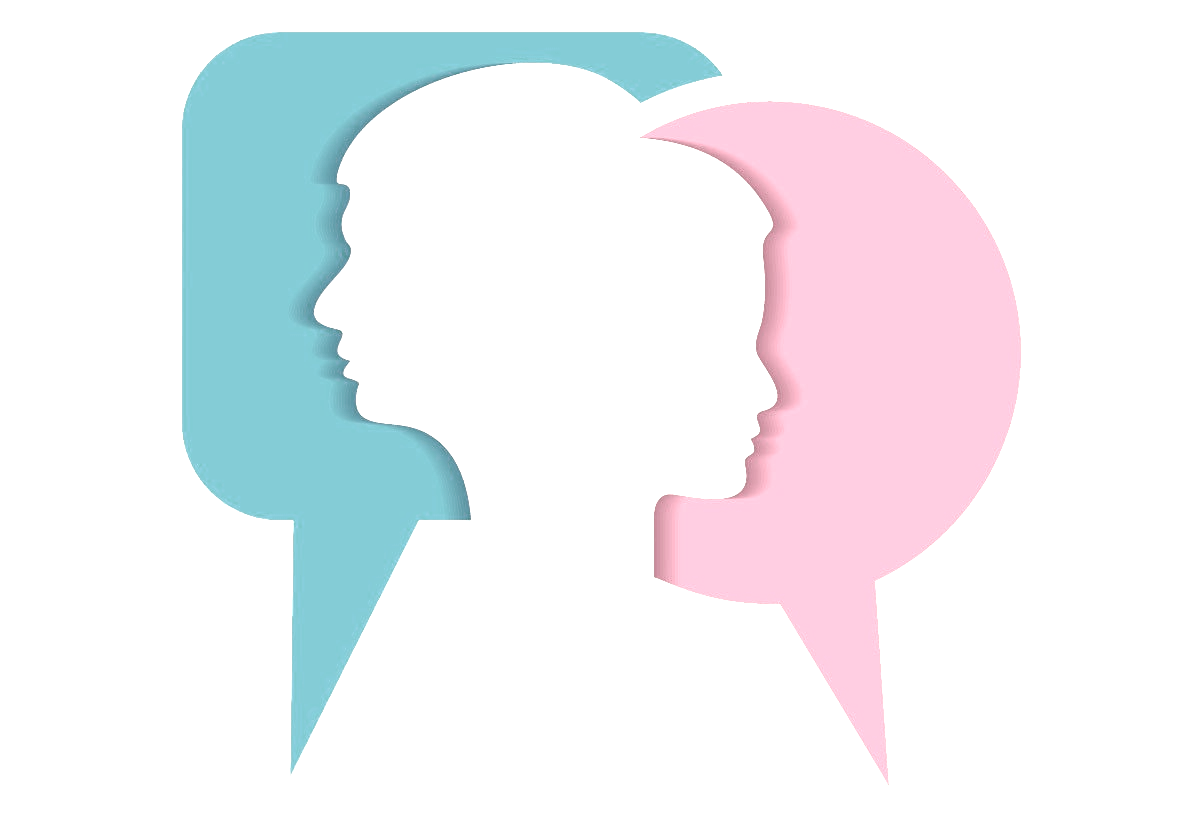 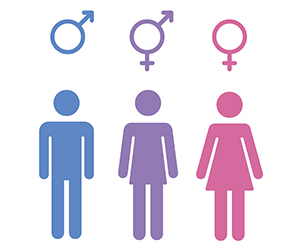 GIÁO DỤC SỨC KHỎE 
VỊ THÀNH NIÊN
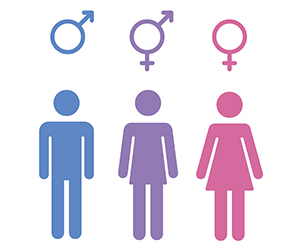 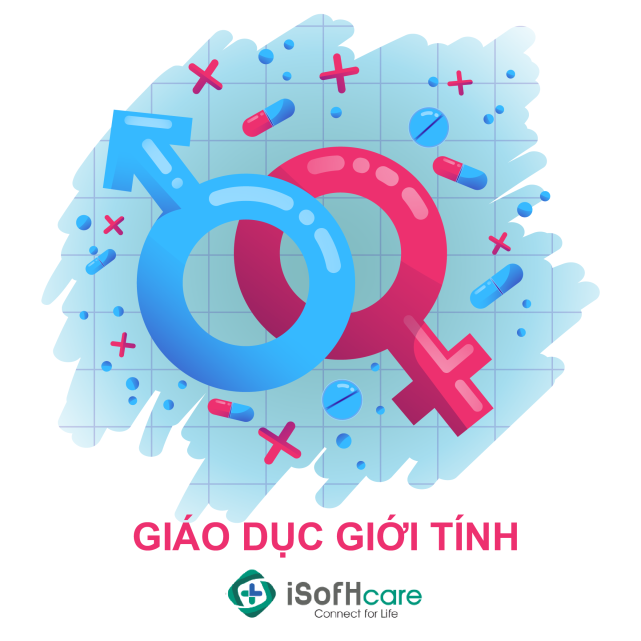 Câu 1: Trong những dấu hiệu sau đây, dấu hiệu nào thể hiện bạn trai đã bước vào tuổi dậy thì chính thức?
A. Lớn nhanh, cơ bắp phát triển.
B. Ria mép phát triển.
C. Vỡ giọng.
D. Xuất hiện “giấc mơ ướt” (xuất tinh lần đầu).
Câu 2: Sự thụ tinh xảy ra ở đâu?
A. Tử cung.
B. Âm đạo. 
C. 1/3 phía trên ống dẫn trứng.
D. Ở bất cứ điểm nào trên đường ống dẫn trứng.
Câu 3: Dưới góc độ sinh lý học, tuổi dậy thì là
A. thời kỳ trưởng thành sinh dục.
B. một giai đoạn trong đời của con người.
C. một giai đoạn khó phân biệt được trong đời cá thể.
D. thời kỳ trưởng thành nhất của con người.
Câu 4: HIV tấn công vào loại tế bào nào trong cơ thể?
A. Tế bào biểu bì.
B. Tế bào hồng cầu.
C. Tế bào tiểu cầu.
D. Tế bào Limpho T.
Câu 5: Biện pháp tránh thai nào sau đây có tác dụng bảo vệ kép?
A.  Bao cao su	 	
B. Thuốc tránh thai   
C. Xuất tinh ngoài âm đạo.	 
D. Đặt vòng tránh thai.
Câu 6: Trong giai đoạn dậy thì, ở học sinh nữ xảy ra những biến đổi thể chất như thế nào?
A. Tuyến vú phát triển, xương hông rộng ra, thanh quản mở rộng vỡ tiếng.
B. Nổi mụn trứng cá, xương hông rộng ra, cơ ngực vai đùi phát triển.
C. Tuyến vú phát triển, xương hông rộng ra, tử cung lớn và dày hơn.
D. Tử cung lớn và dày hơn, nổi mụn trứng cá, xuất hiện ria mép.
Câu 7: Mang thai ở tuổi vị thành niên có những nguy cơ nào sau đây?
A.  Gây tác hại xấu đến những đứa trẻ sơ sinh.
B.  Đẻ non cao hoặc sinh ra những đứa trẻ quá nhẹ cân.
C.  Các vấn đề về y tế và có nguy cơ tử vong cao ngay sau sinh.
D.  Đẻ non và dễ tử vong
Câu 8: Trong các quan niệm sau đây, quan niệm nào đúng đắn khi nói về tình bạn khác giới?
A. Không thể có một tình bạn đích thực giữa hai người khác giới.
B. Tình bạn khác giới chỉ là hình thức ngụy trang cho tình yêu.
C. Tình bạn khác giới có thể là khởi đầu của tình yêu.
D. Luôn có sự hấp dẫn giới tính trong tình bạn khác giới.
Câu 9: Độ tuổi vị thành niên là:
A. từ 6 đến 9 tuổi
B. từ 10 đến 19 tuổi
C. từ 20 đến 25	
D. từ 6 đến 25 tuổi.
Câu 10: Đặc điểm nào trong những đặc điểm sau đây là biểu hiện của một tình bạn tốt?
A. Biết bao che khuyết điểm cho nhau.
B. Chân thành, tin cậy và có trách nhiệm với nhau.
C. Kết thành bè phái để làm bất cứ gì theo ý thích.
D. Tụ tập những người có cùng những vấn đề khiếm khuyết để cảm thông với nhau.
Cảm ơn!